Rock Weathering and Soil Mineralogy
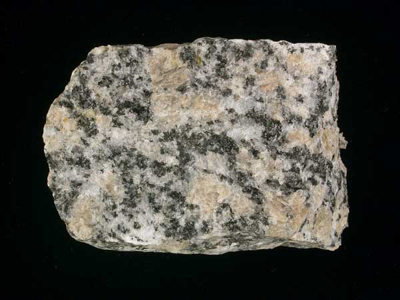 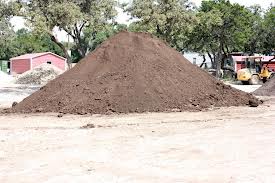 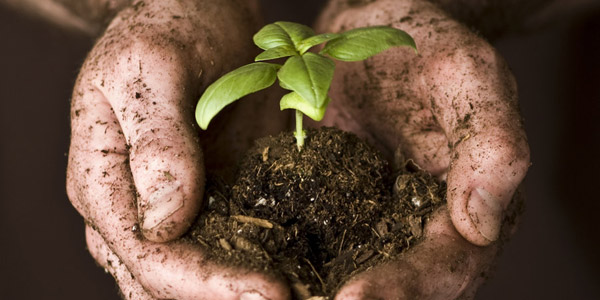 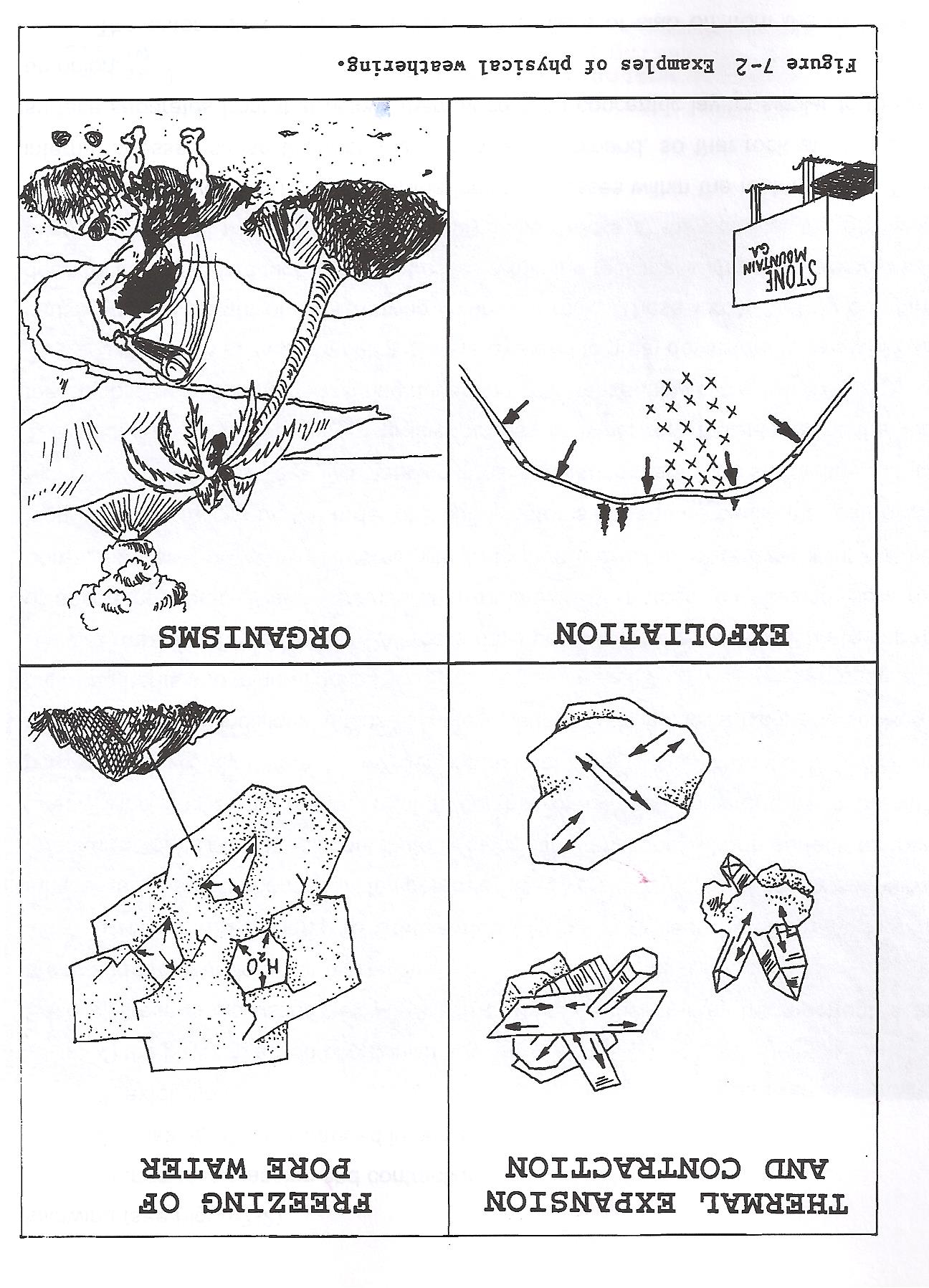 Physical Weathering……
Weathering
A . Chemical Weathering
Water is critical (and heat serves as a catalyst)
Complex Process (involves several reactions)
Biological Activity (helps accelerate weathering processes)
Complex Process
Solution
Hydrolysis
Oxidation
Hydration
Chelation
Dialysis
Chemical Reconstitution
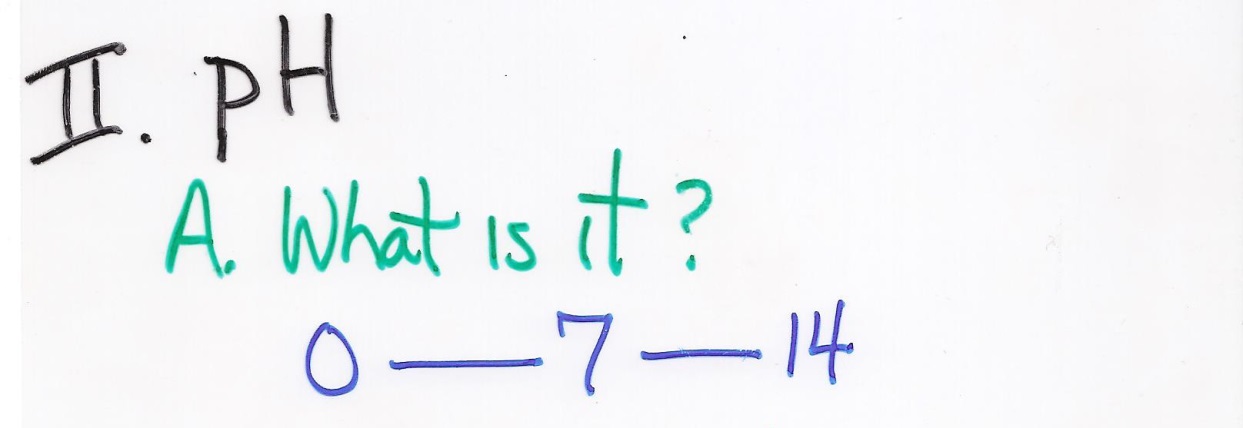 “The negative log of hydrogen 
in concentration”
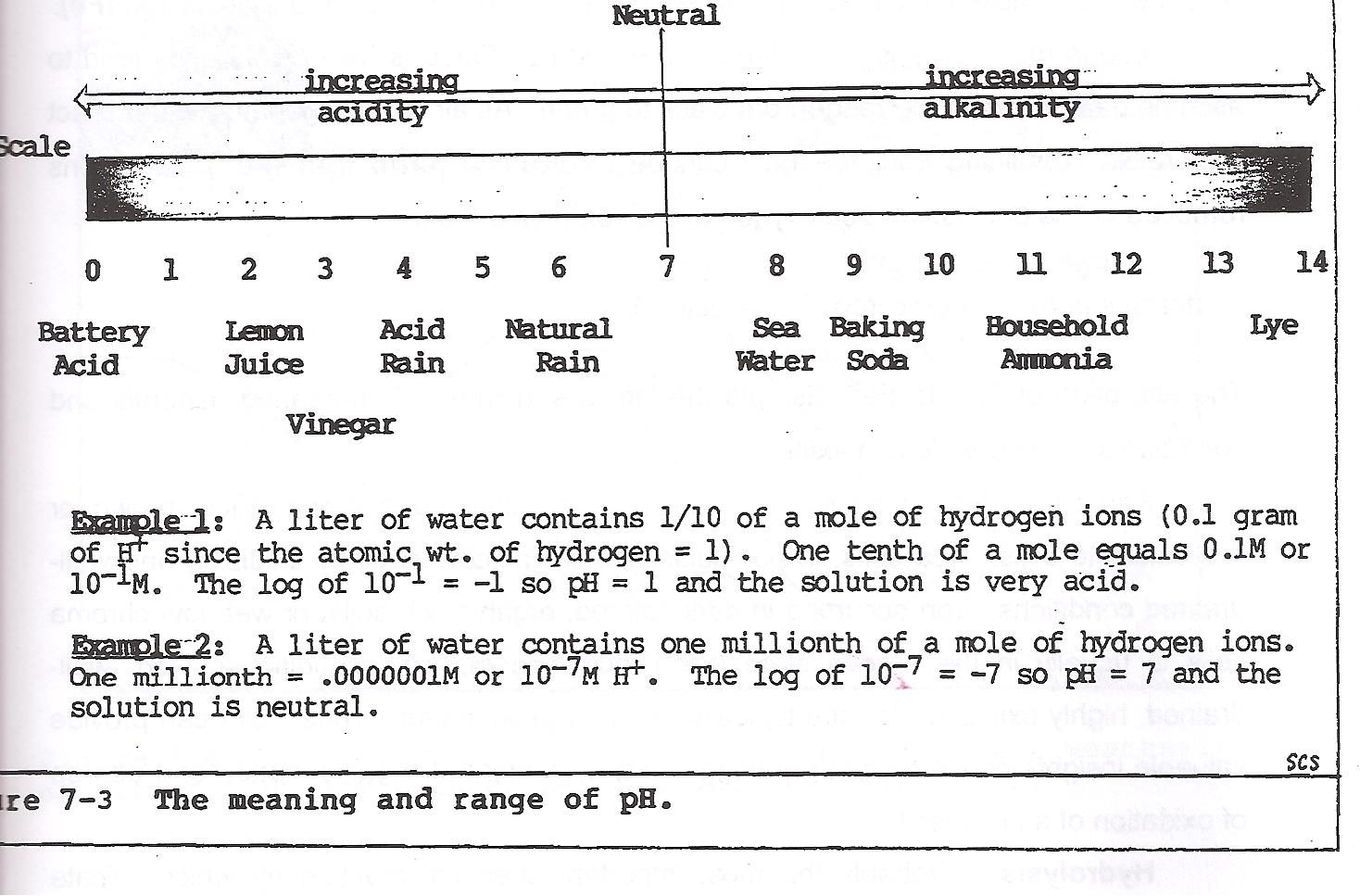 The negative log of hydrogen ion content
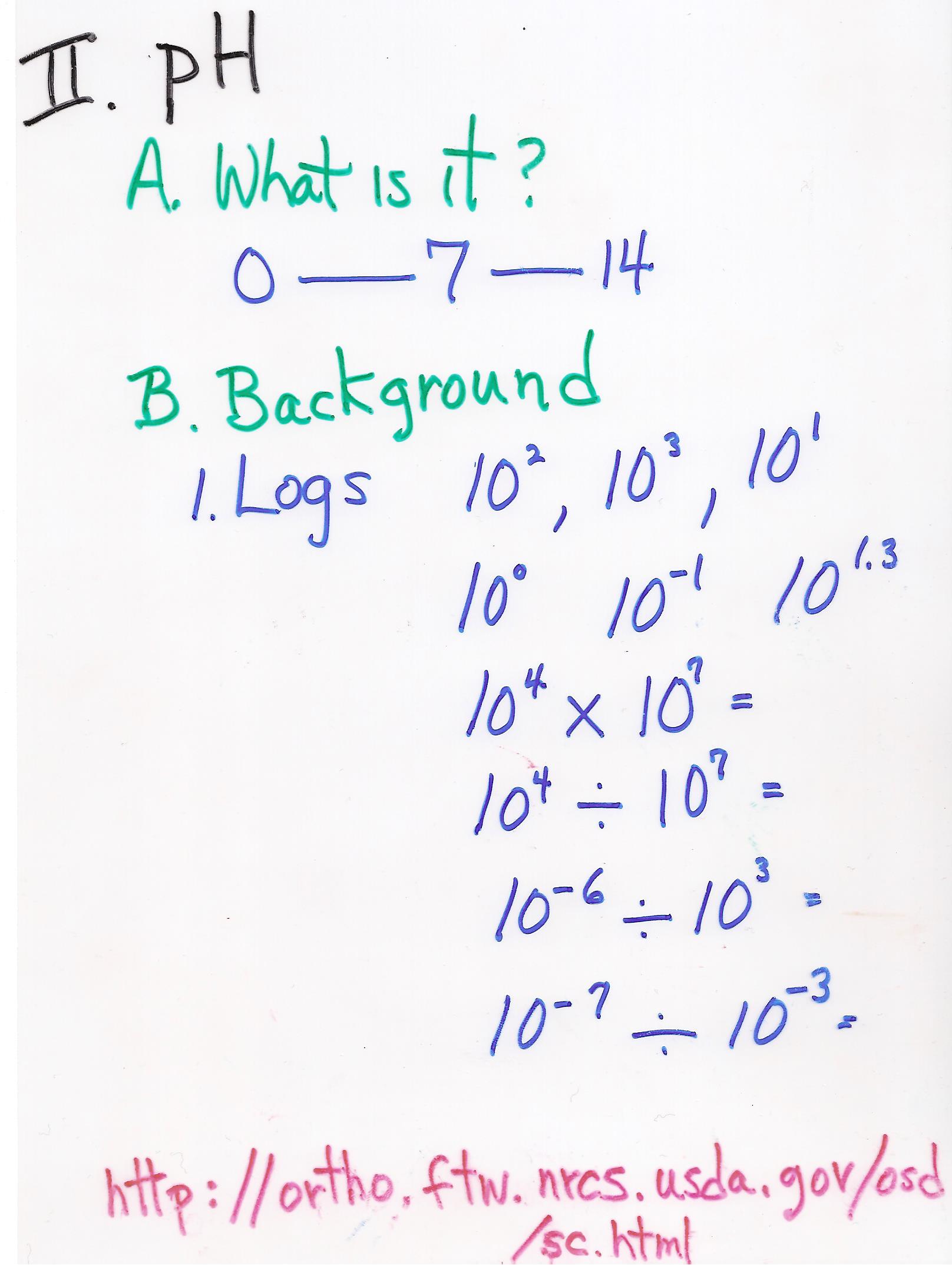 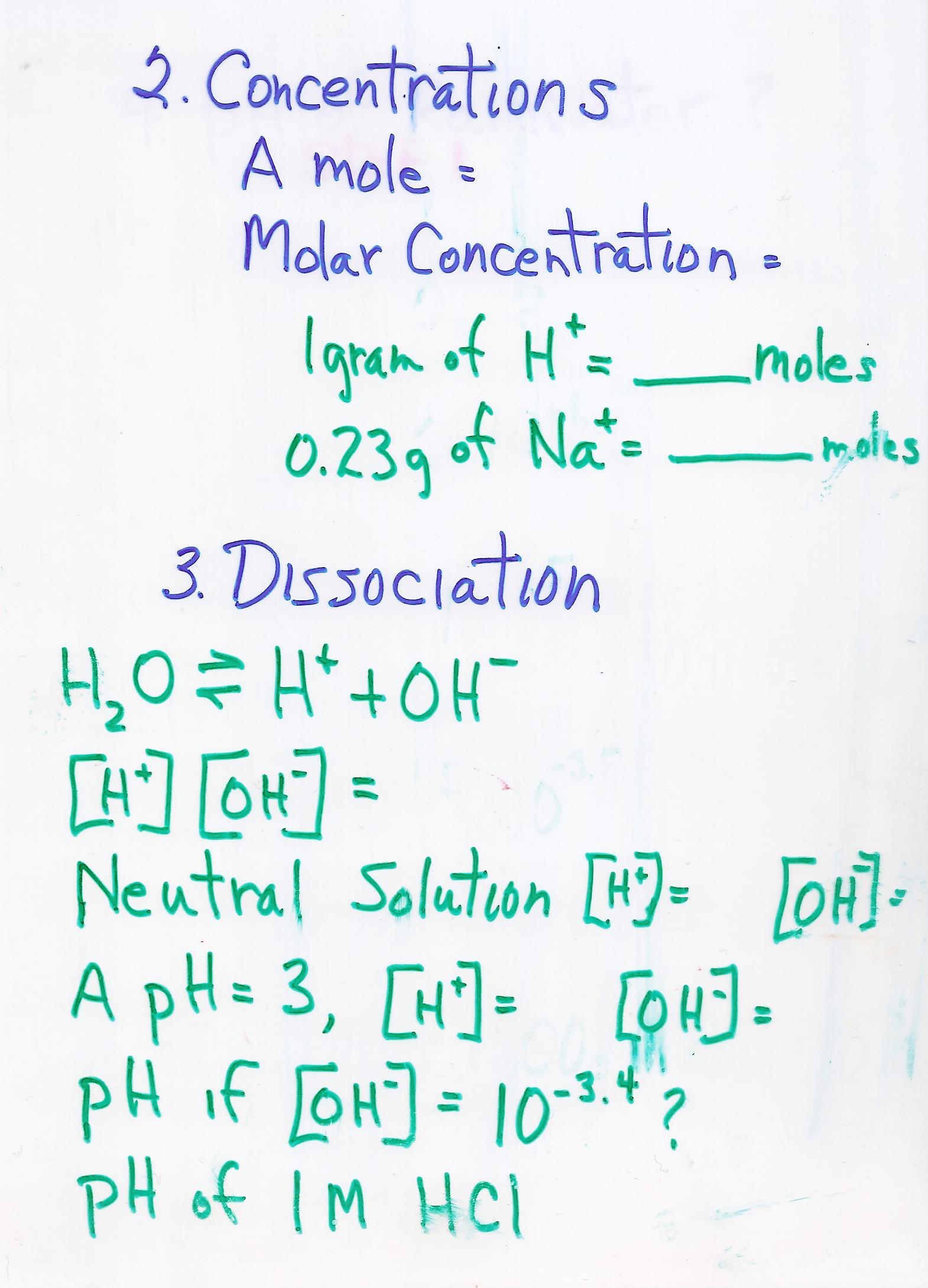 6.02214129(27)×1023 atoms
Moles per liter
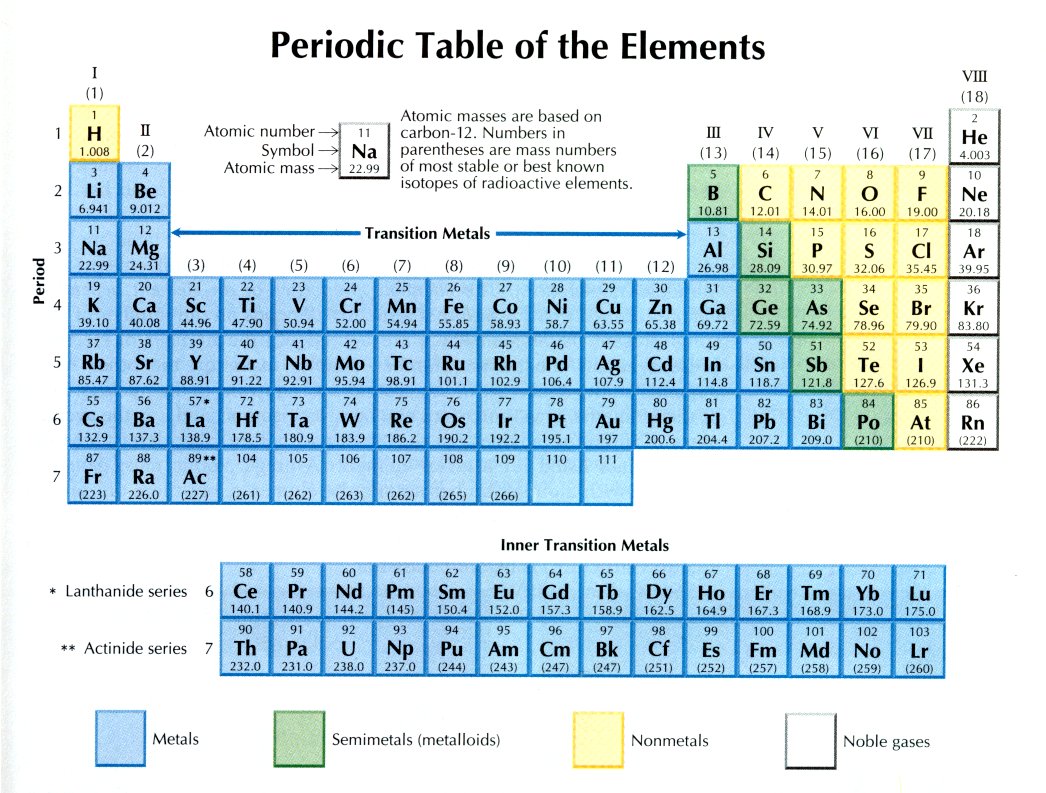 1 g H =  1 Mole
              1.008 g H
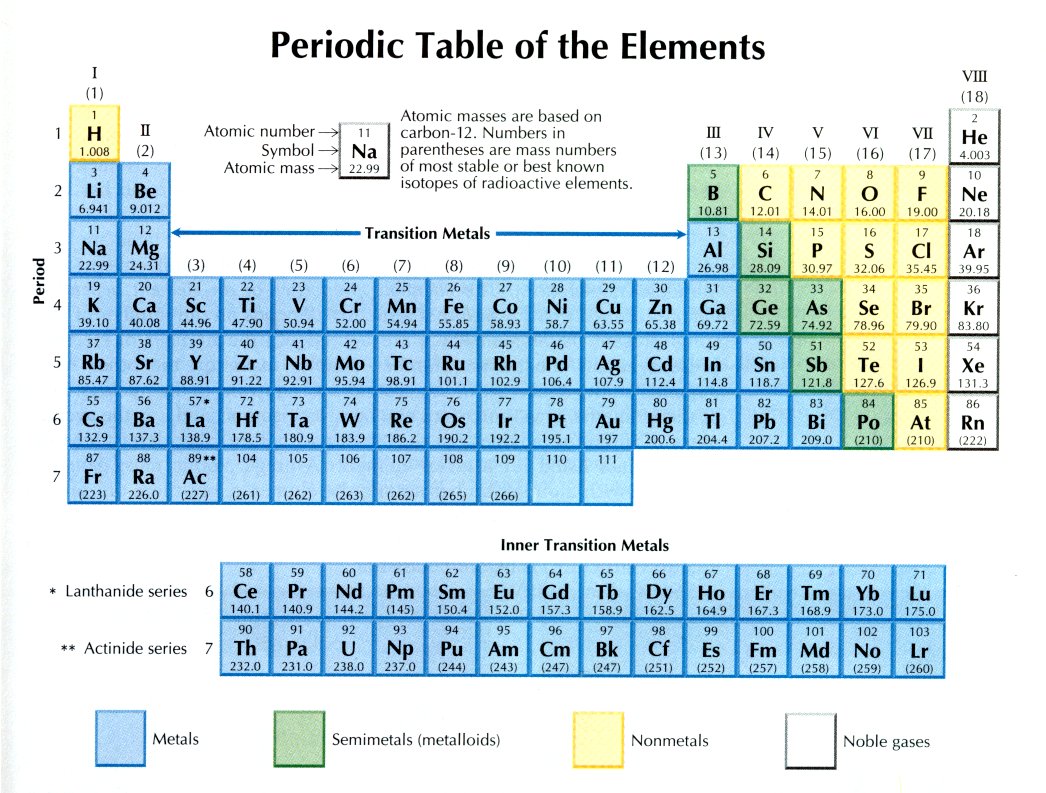 0.23 g Na =  1 Mole
                      22.99 g Na
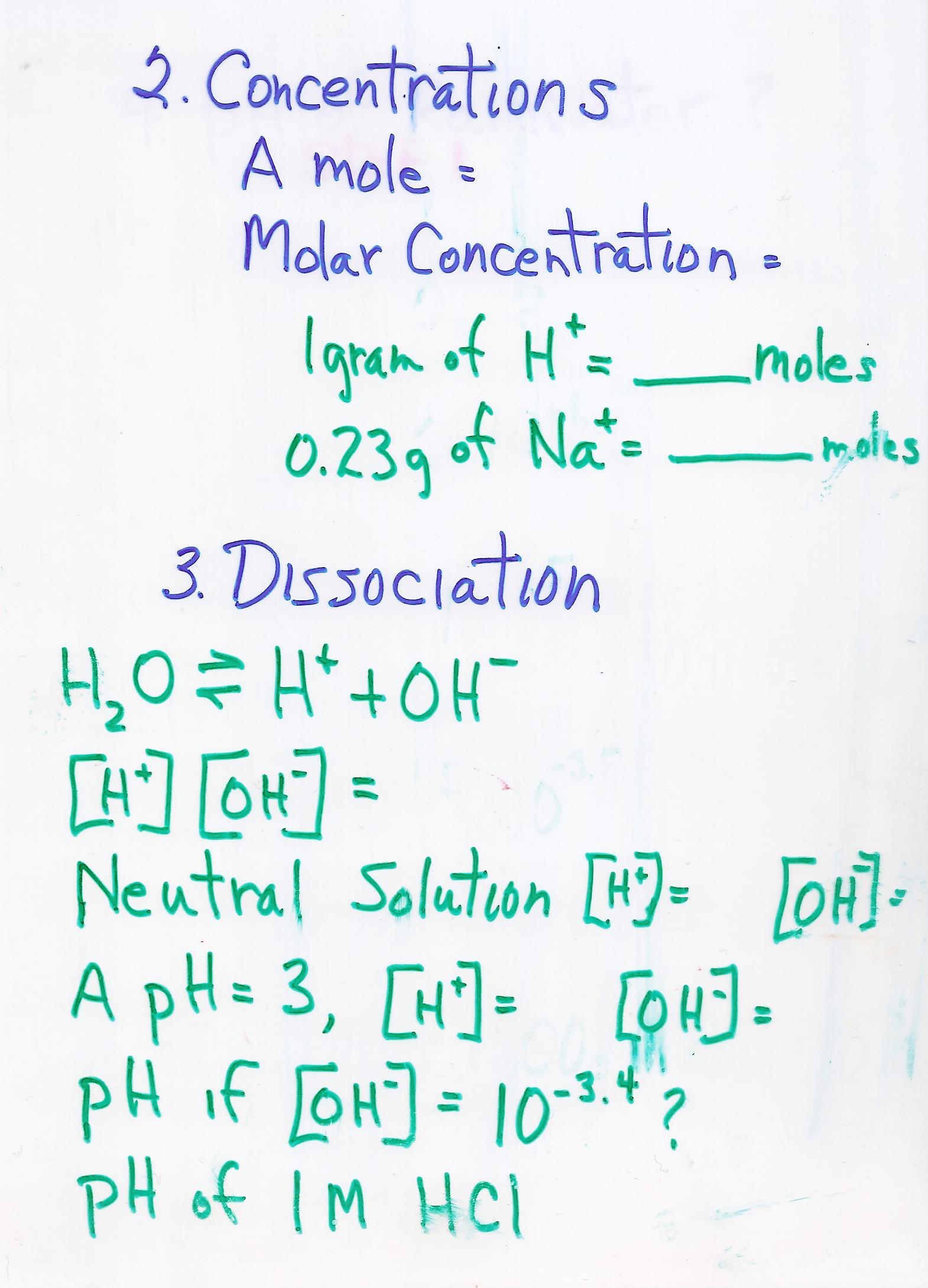 6.02214129(27)×1023 atoms
Moles per liter
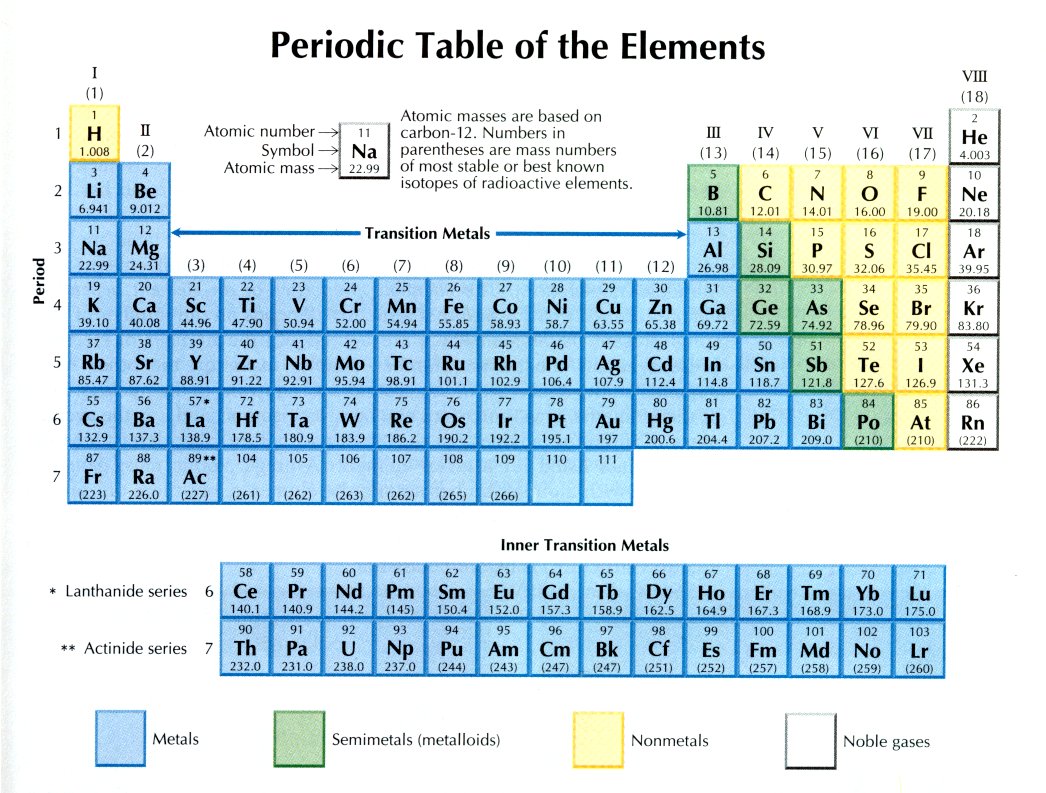 1 g H =  1 Mole	= ~1 Mole H
              1.008 g H
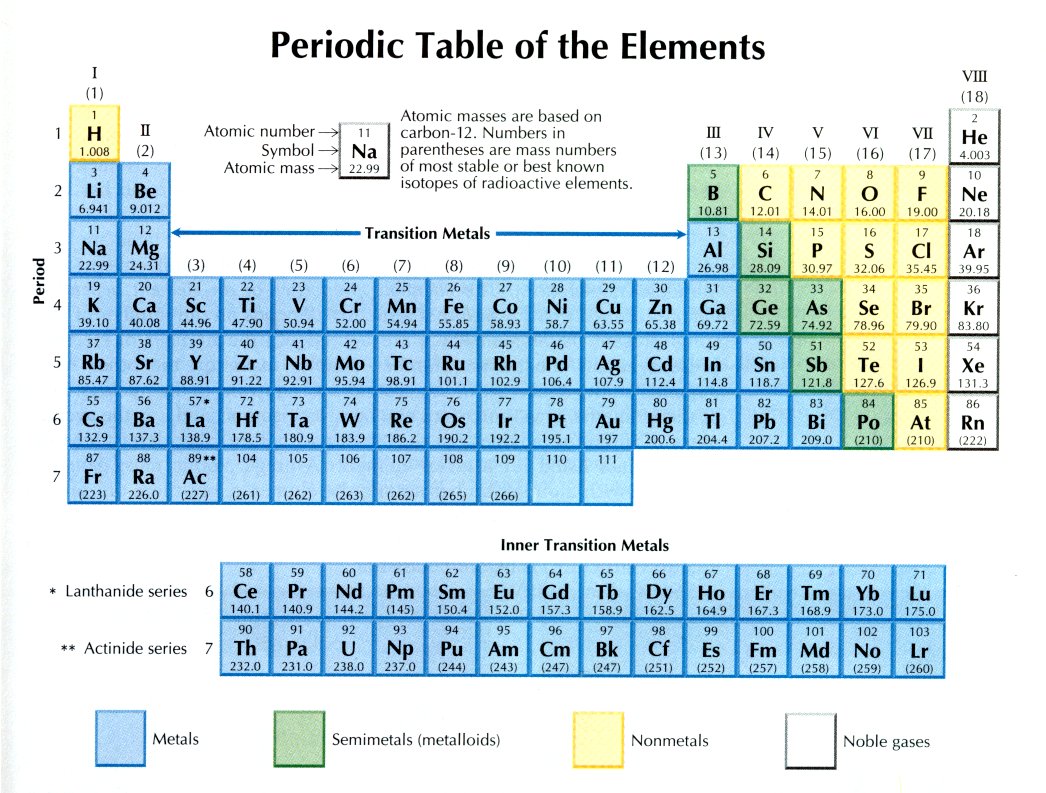 0.23 g Na =  1 Mole	  = 0.01 Mole Na
                      22.99 g Na
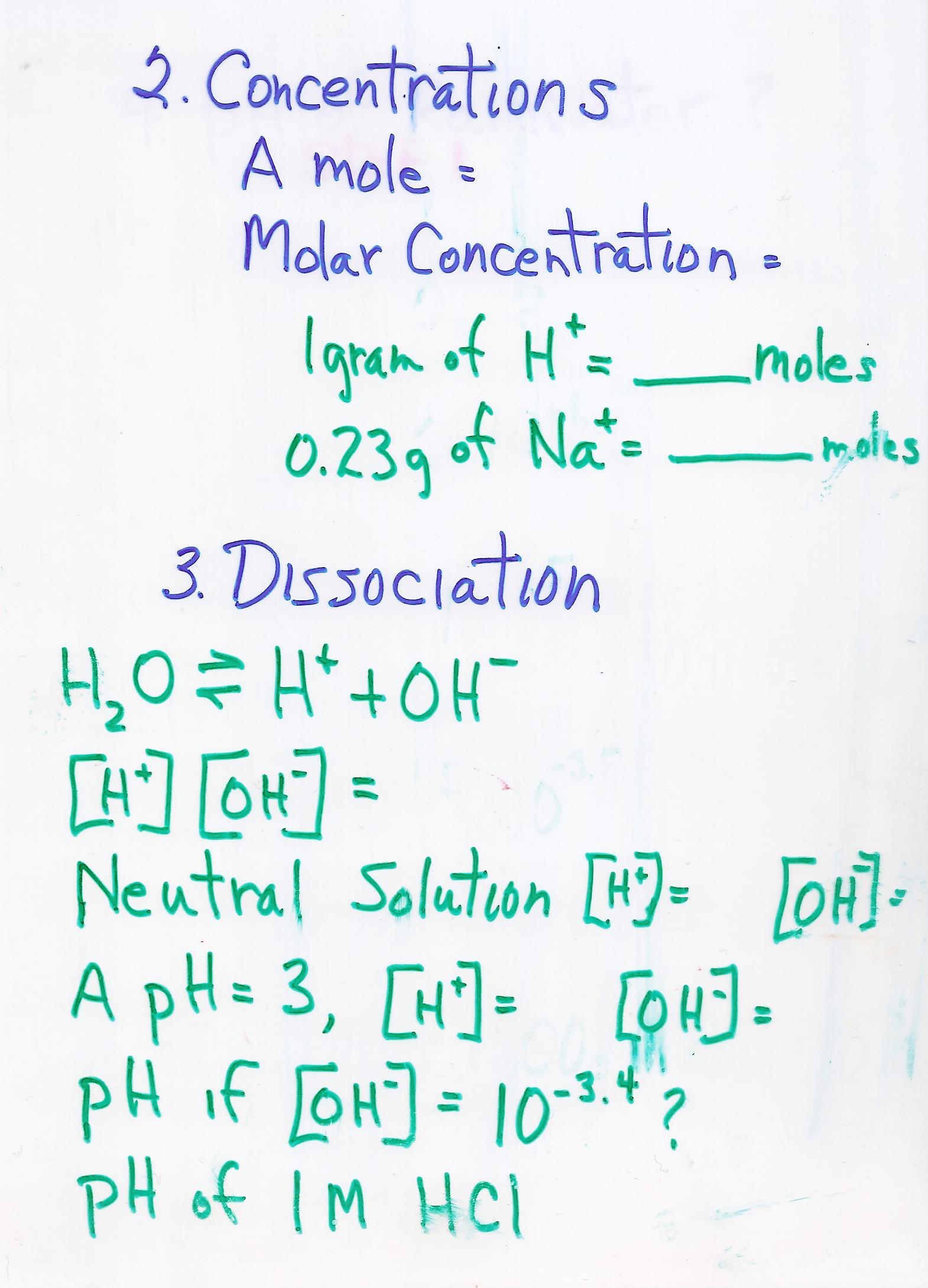 Concentration of H+  * Concentration of  OH- = 10-14
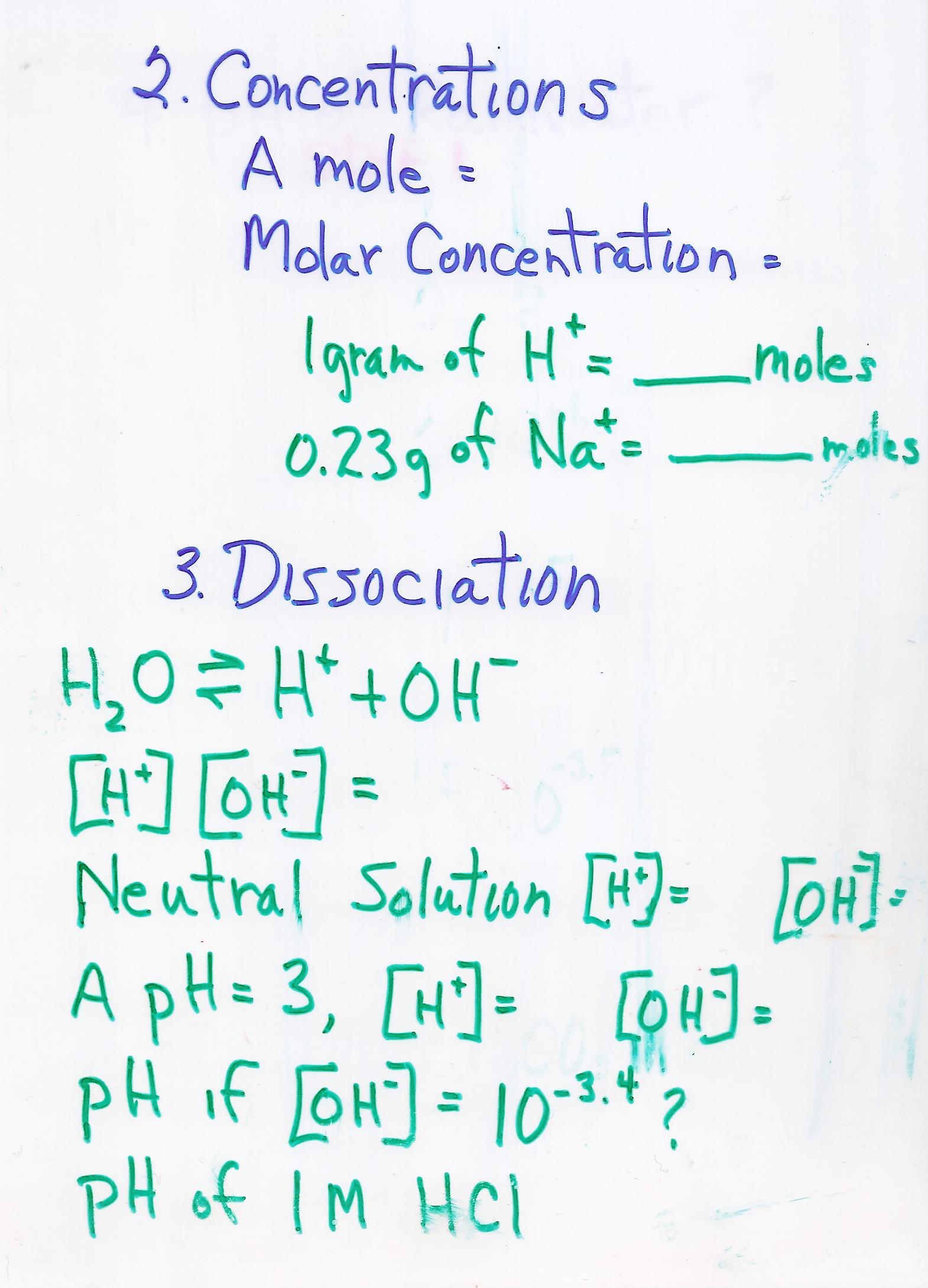 “Always a constant for this 
  reaction”
[10-7 ][10-7 ]  = 10-14
“The negative log of hydrogen 
in concentration”
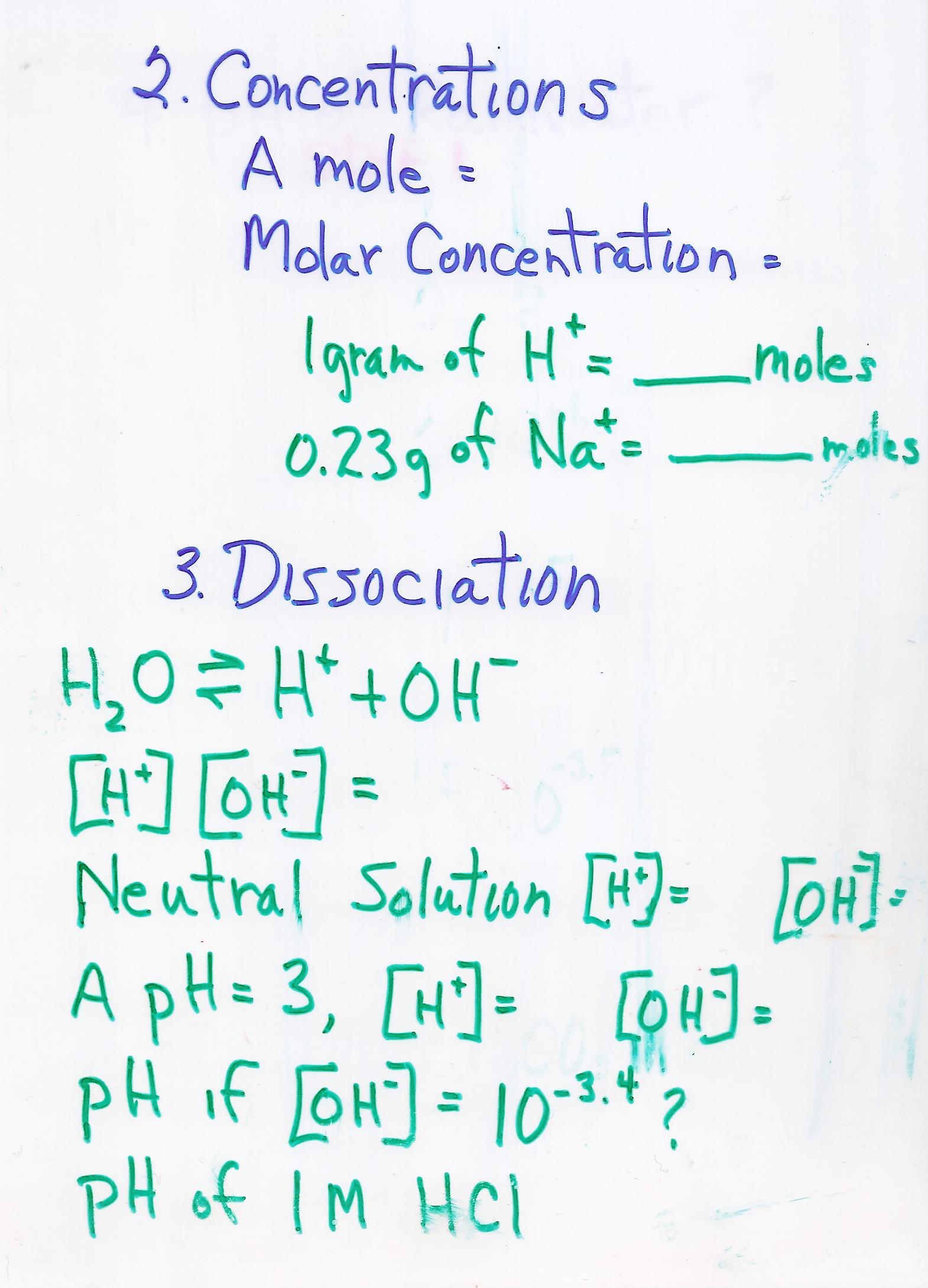 Concentration of H+  * Concentration of  OH- = 10-14
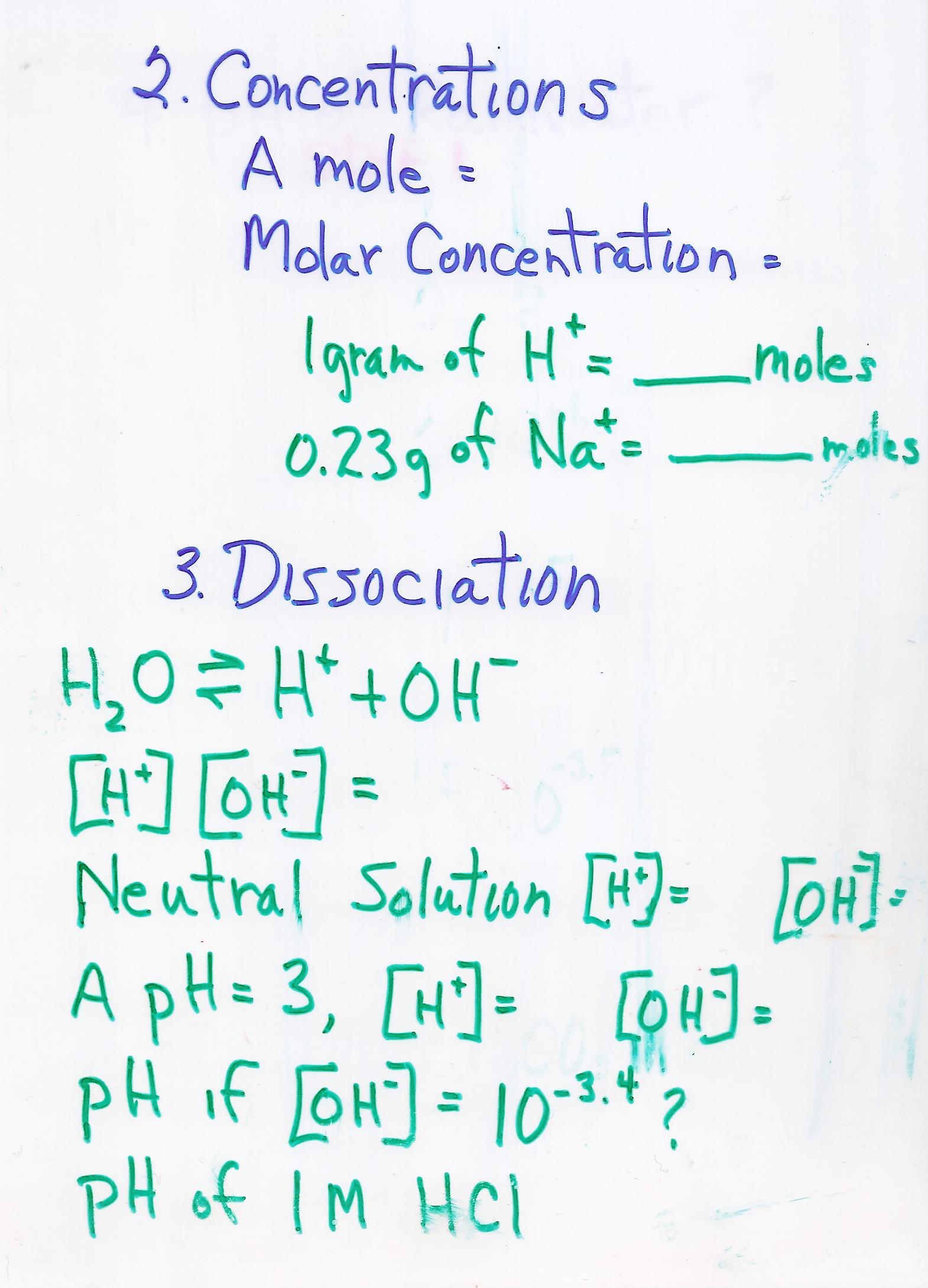 “Always a constant for this 
  reaction”
[10-7 ][10-7 ]  = 10-14
[10-3 ]                [10-11 ]
“The negative log of hydrogen 
in concentration”
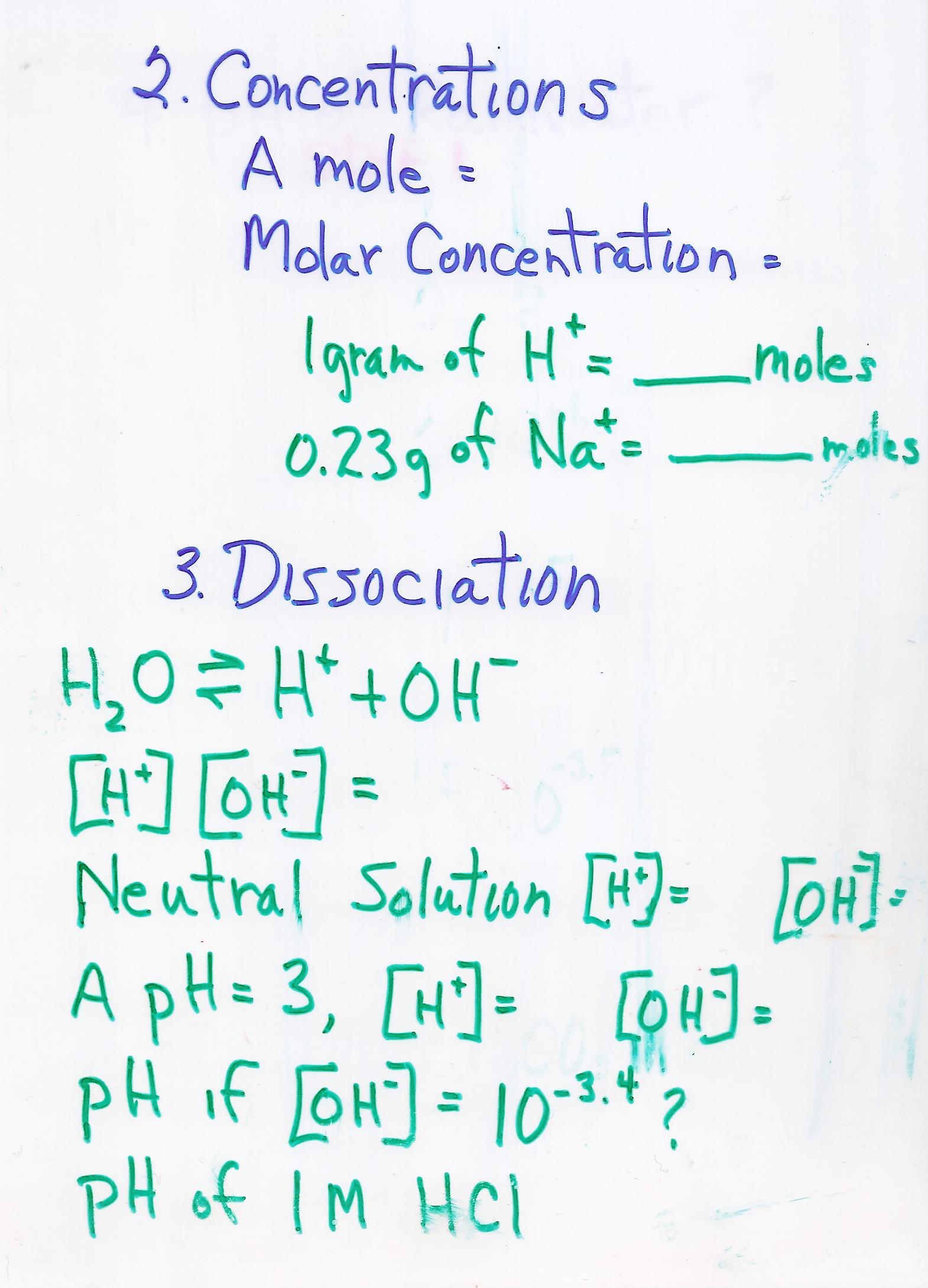 Concentration of H+  * Concentration of  OH- = 10-14
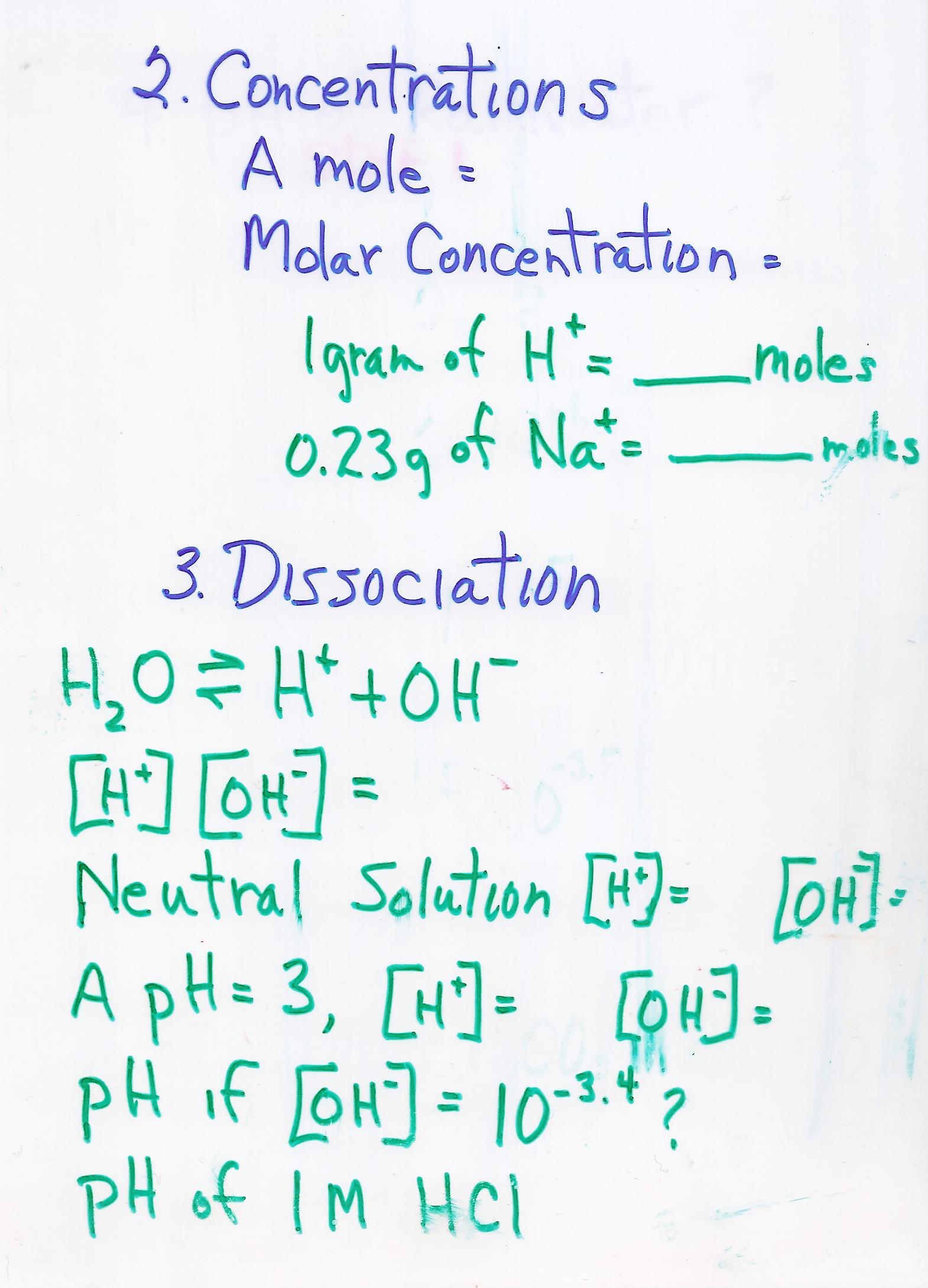 “Always a constant for this 
  reaction”
[10-7 ][10-7 ]  = 10-14
[10-3 ]                [10-11 ]
[10 x ][10-3.4 ]  = 10-14
“The negative log of hydrogen 
in concentration”
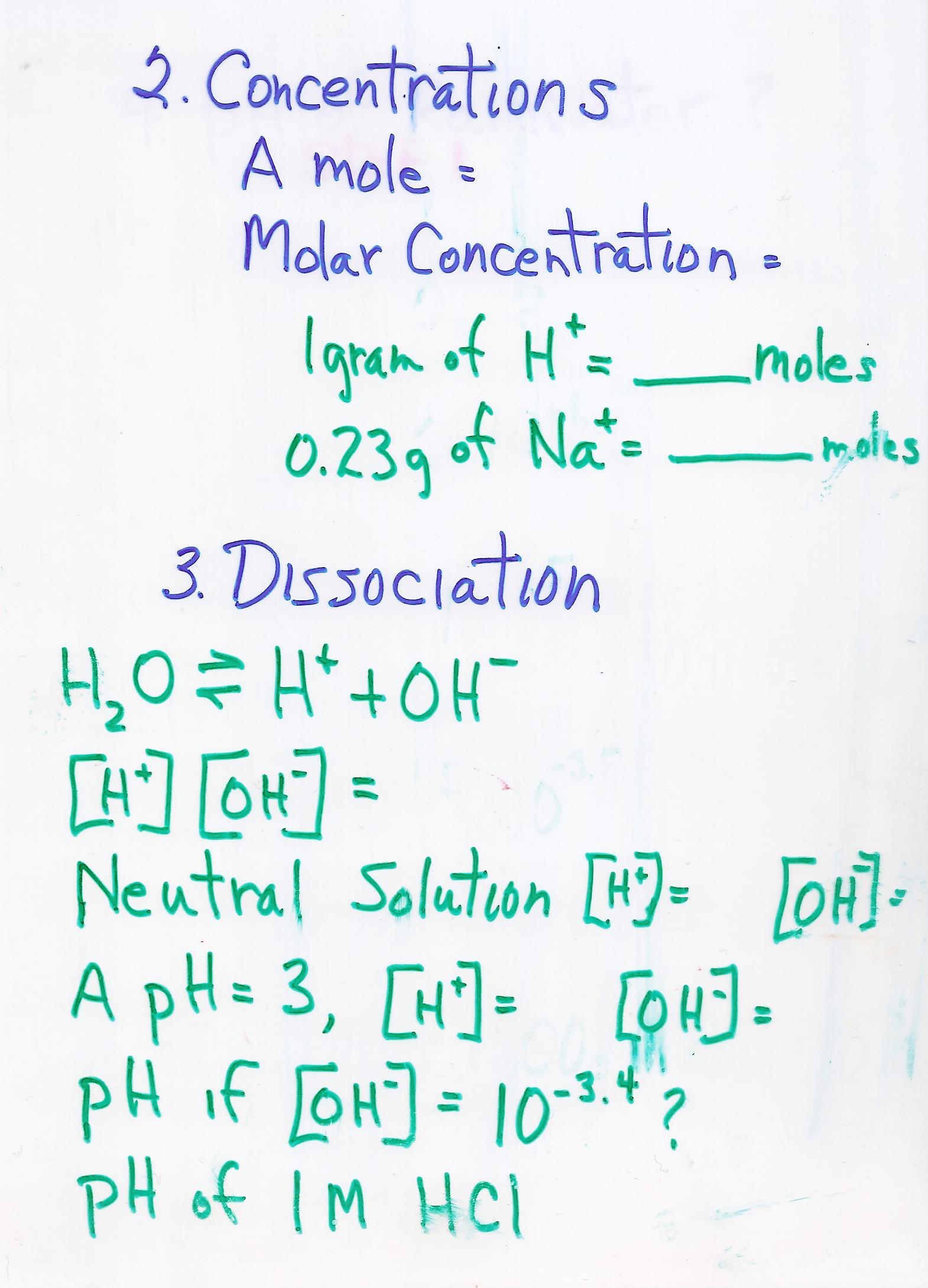 Concentration of H+  * Concentration of  OH- = 10-14
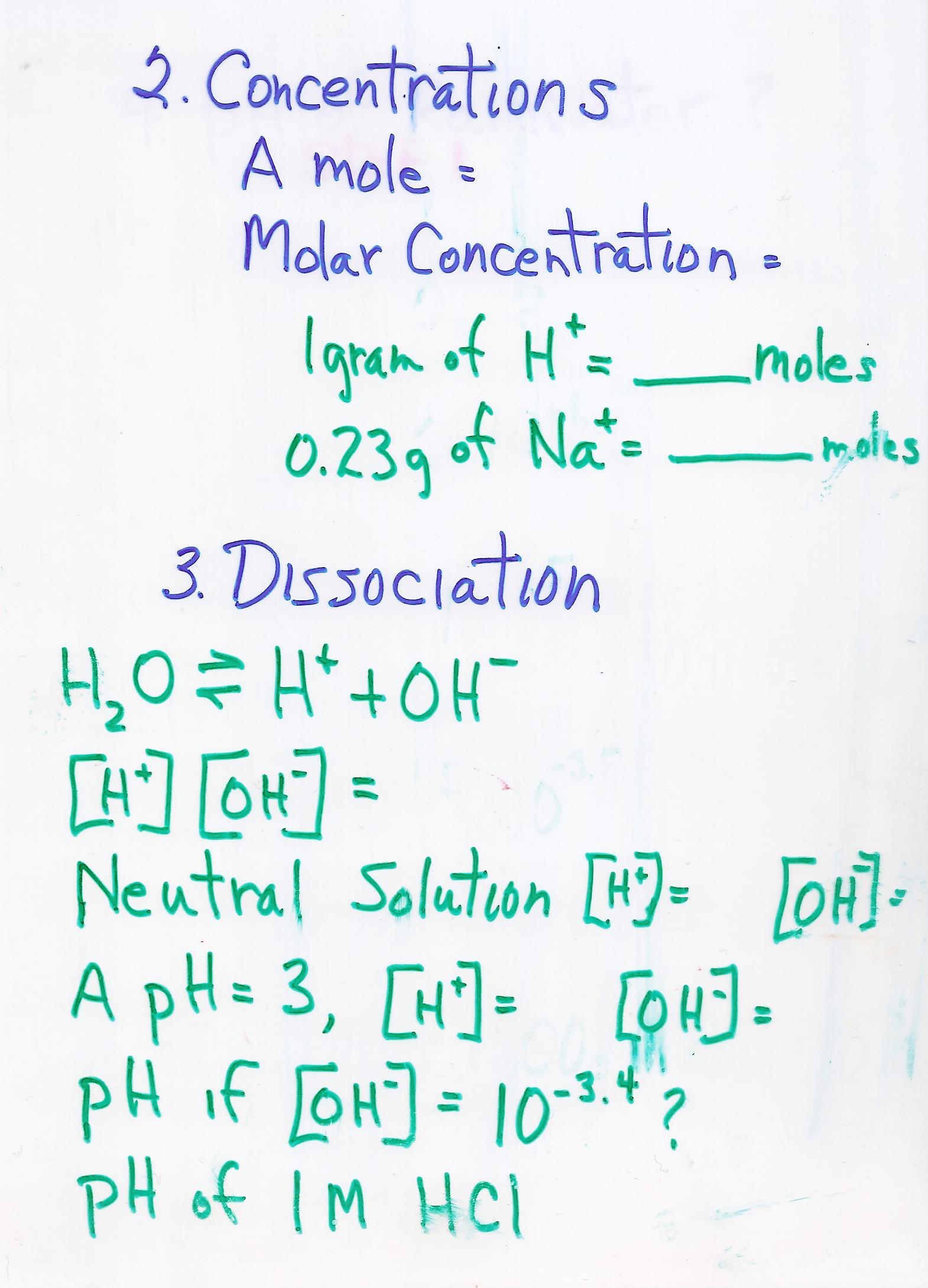 “Always a constant for this 
  reaction”
[10-7 ][10-7 ]  = 10-14
[10-3 ]                [10-11 ]
[10 -10.6 ][10-3.4 ]  = 10-14
“The negative log of hydrogen 
in concentration”
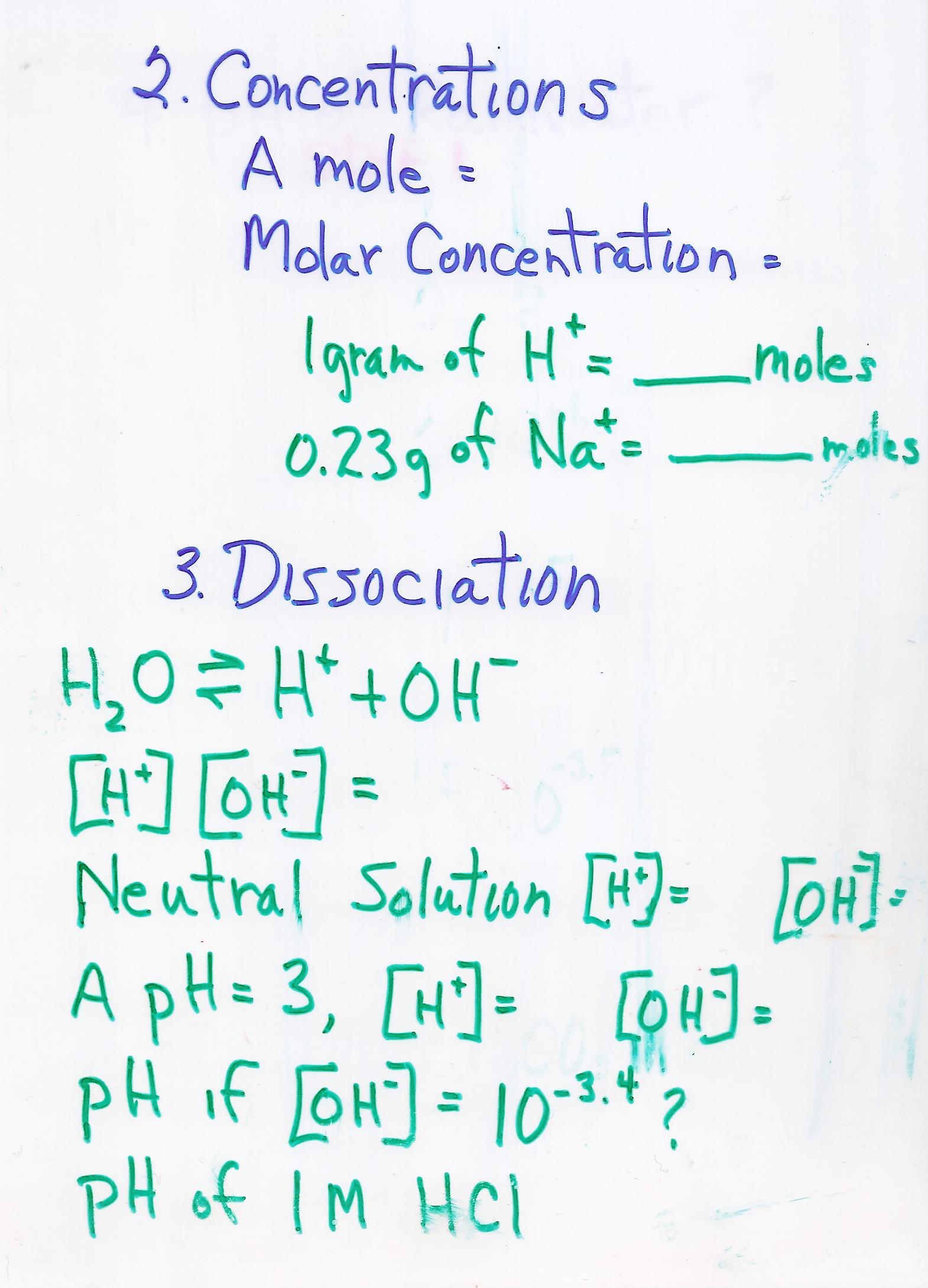 Concentration of H+  * Concentration of  OH- = 10-14
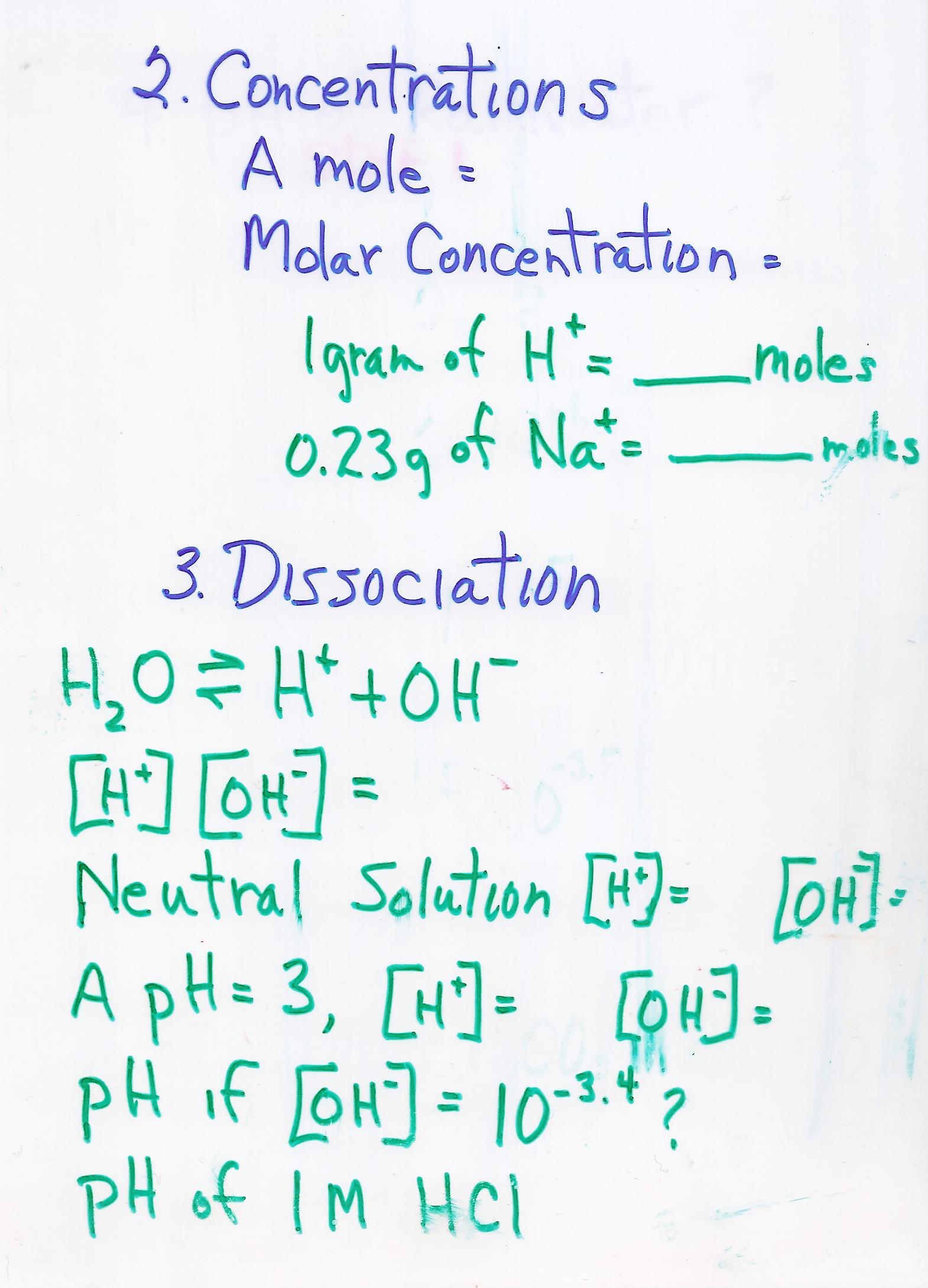 [10-7 ][10-7 ]  = 10-14
“Always a constant”
pH of 0.1 M HCl = 10-1 M = log 10-1 = -1 = pH is 1
pH of 1 M HCl = 100 M = log 100 = 0 = pH is 0
pH:  “The negative log of hydrogen 
in concentration”
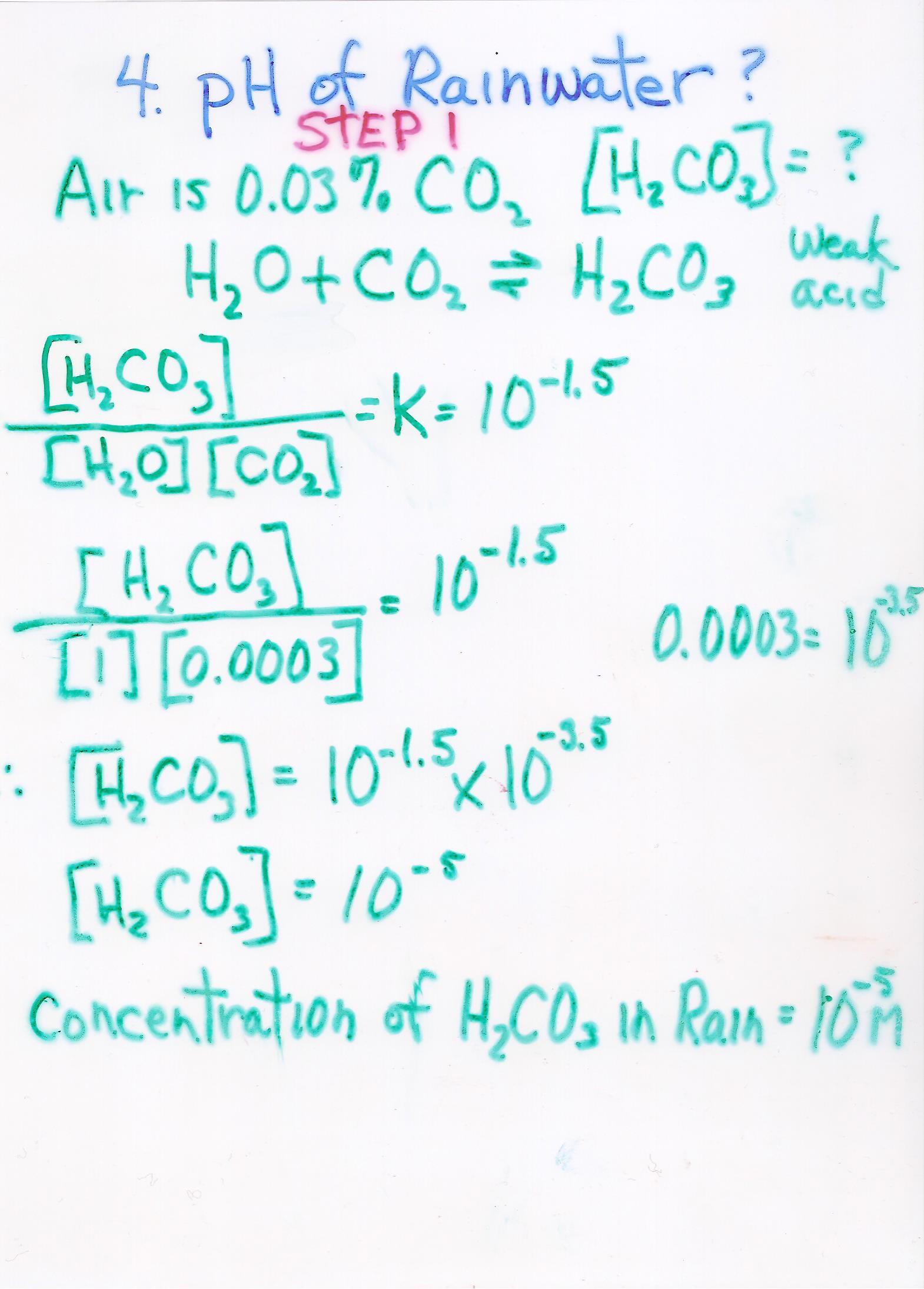 Question 1: 
“How much carbonic acid is there in rainwater?”
pH:  “The negative log of hydrogen 
in concentration”
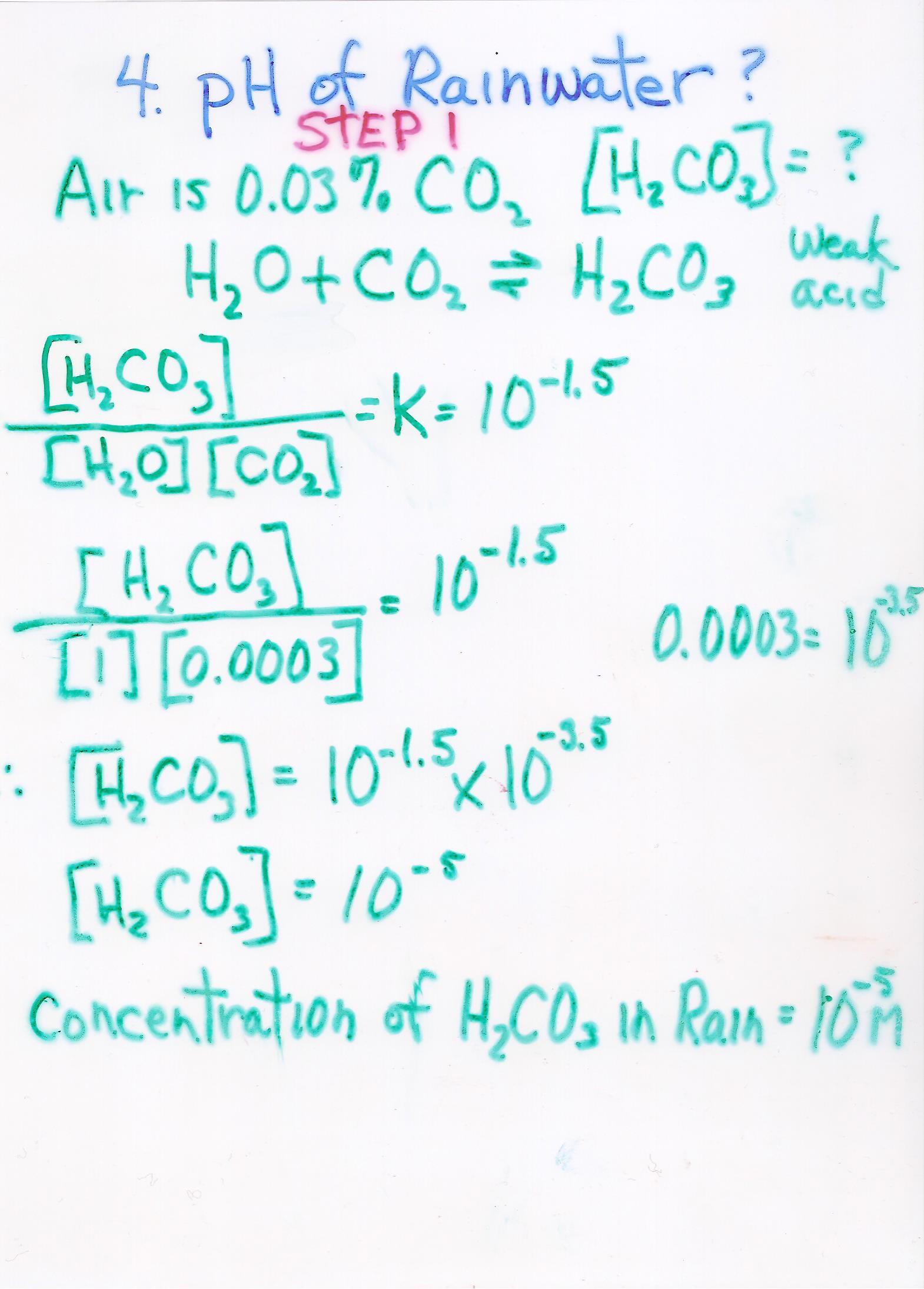 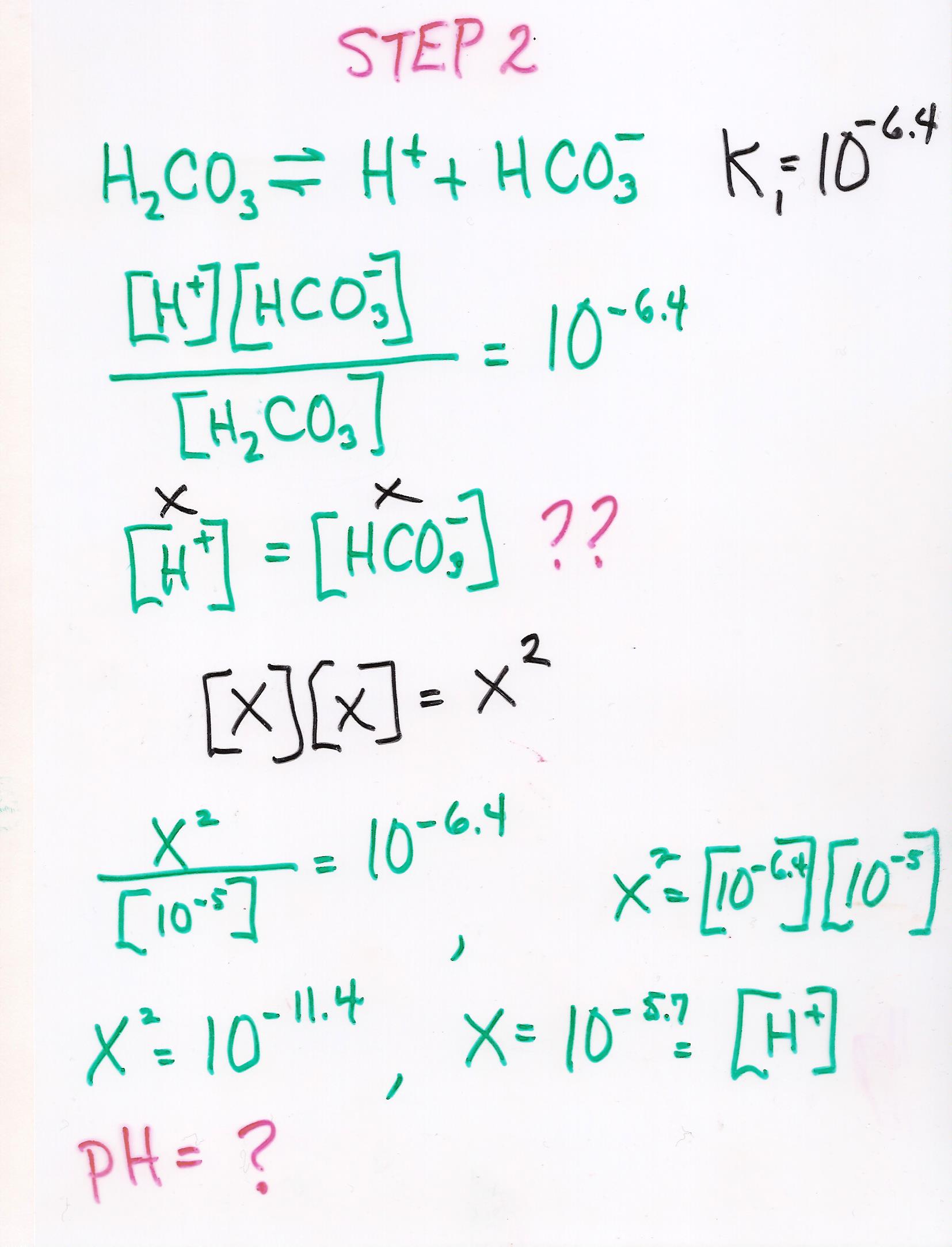 Question 2: 
“What is the pH of this rainwater?”
pH:  “The negative log of hydrogen 
in concentration”
Why does it matter?
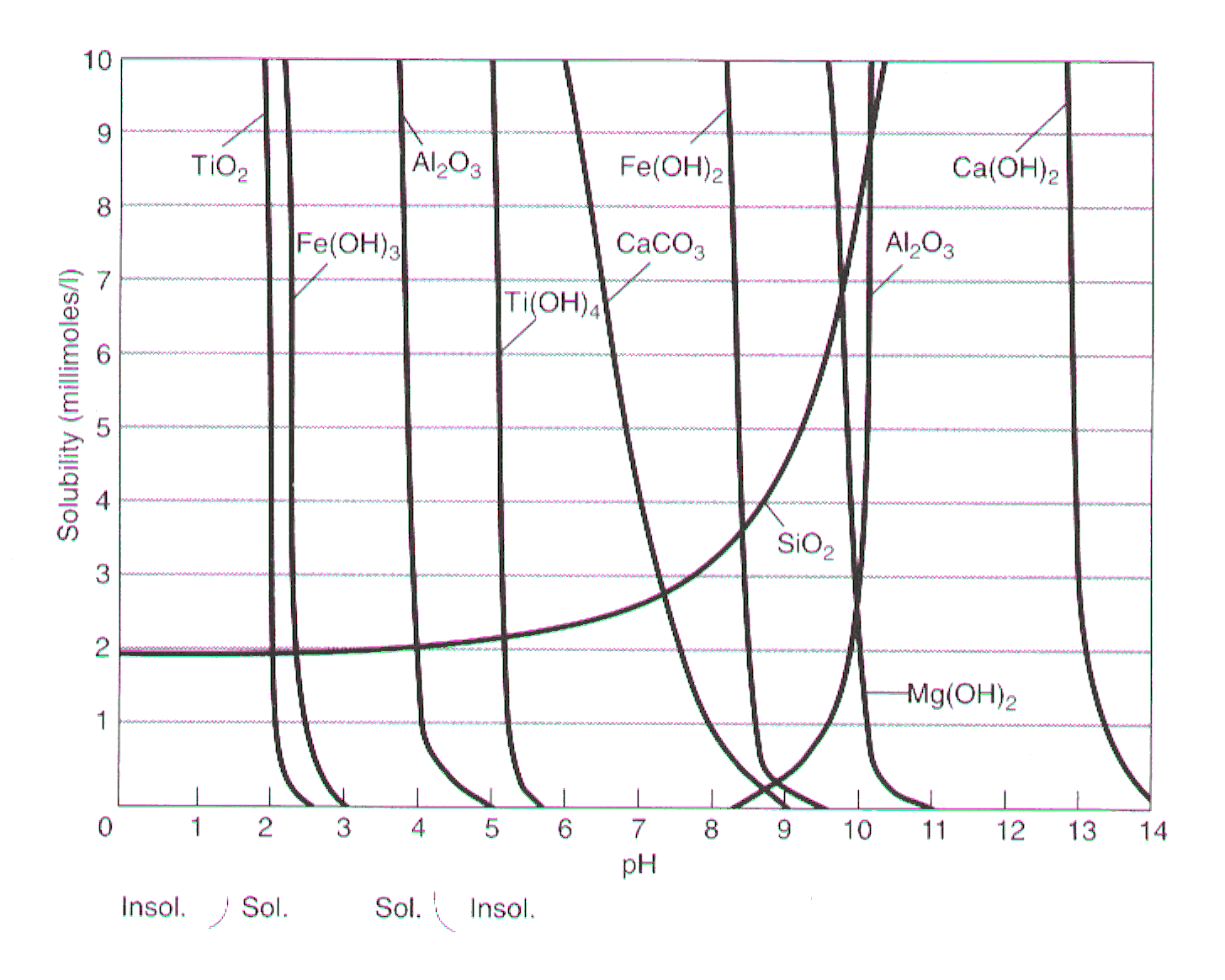 Why does it matter?
Ca2+  > Na+ > Mg2+ > K+  > Si4+ > Fe3+ > Al3+
Most
Mobile
Least
Mobile
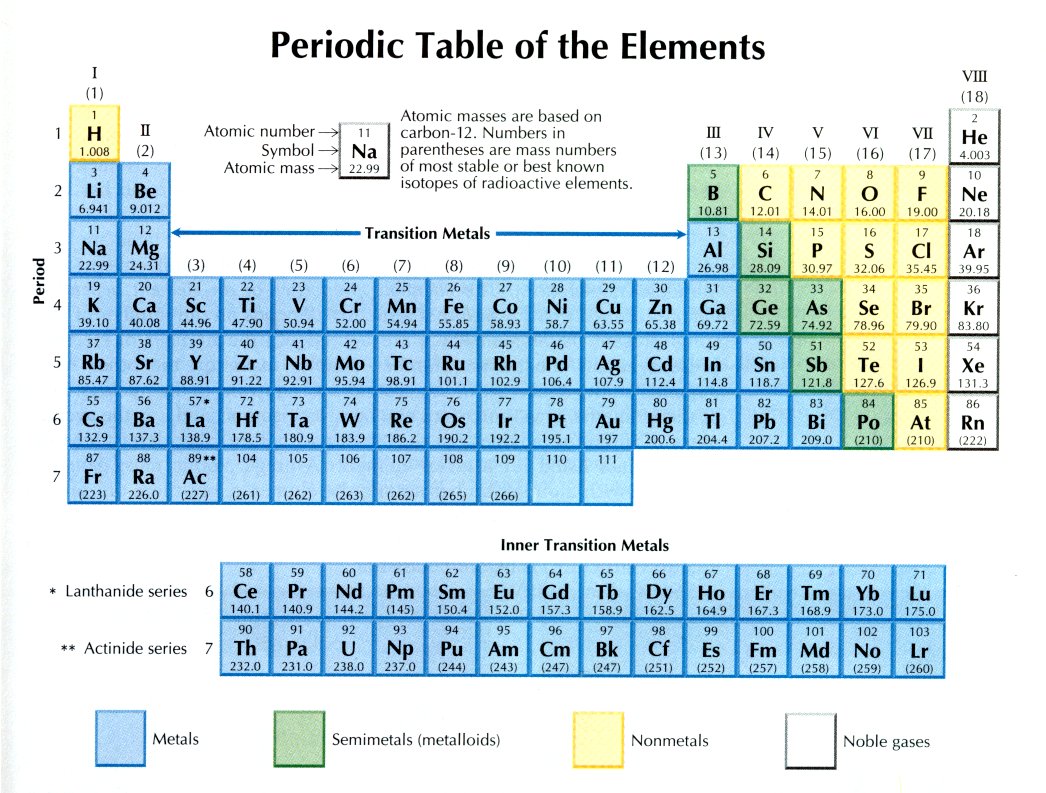 Molar BA Ratio
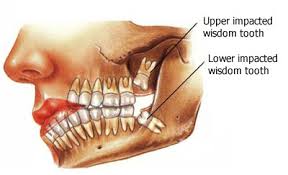 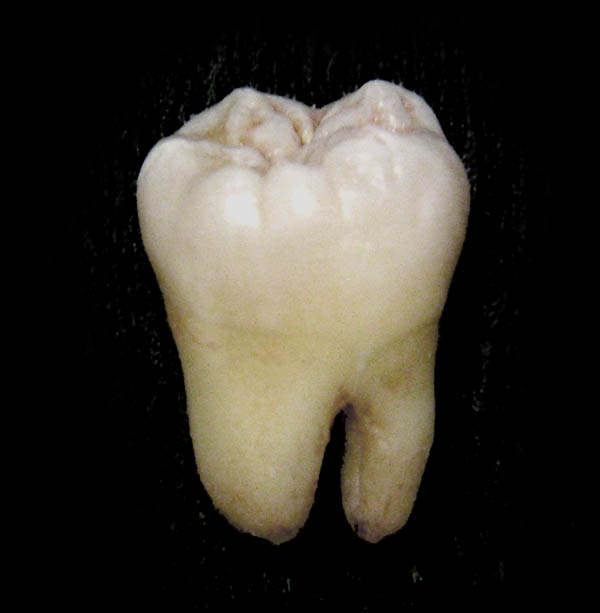 Molar BA Ratio ????
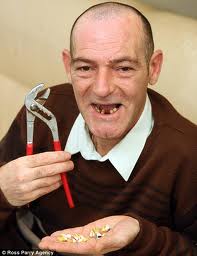 “Mineralogy made 
me do this!”
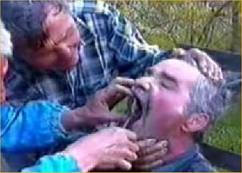 Uncle
Festus
Cuzzin
Cletus
Molar BA Ratio
Moles of Na2O + K2O + CaO + MgO
Moles of Al2O3
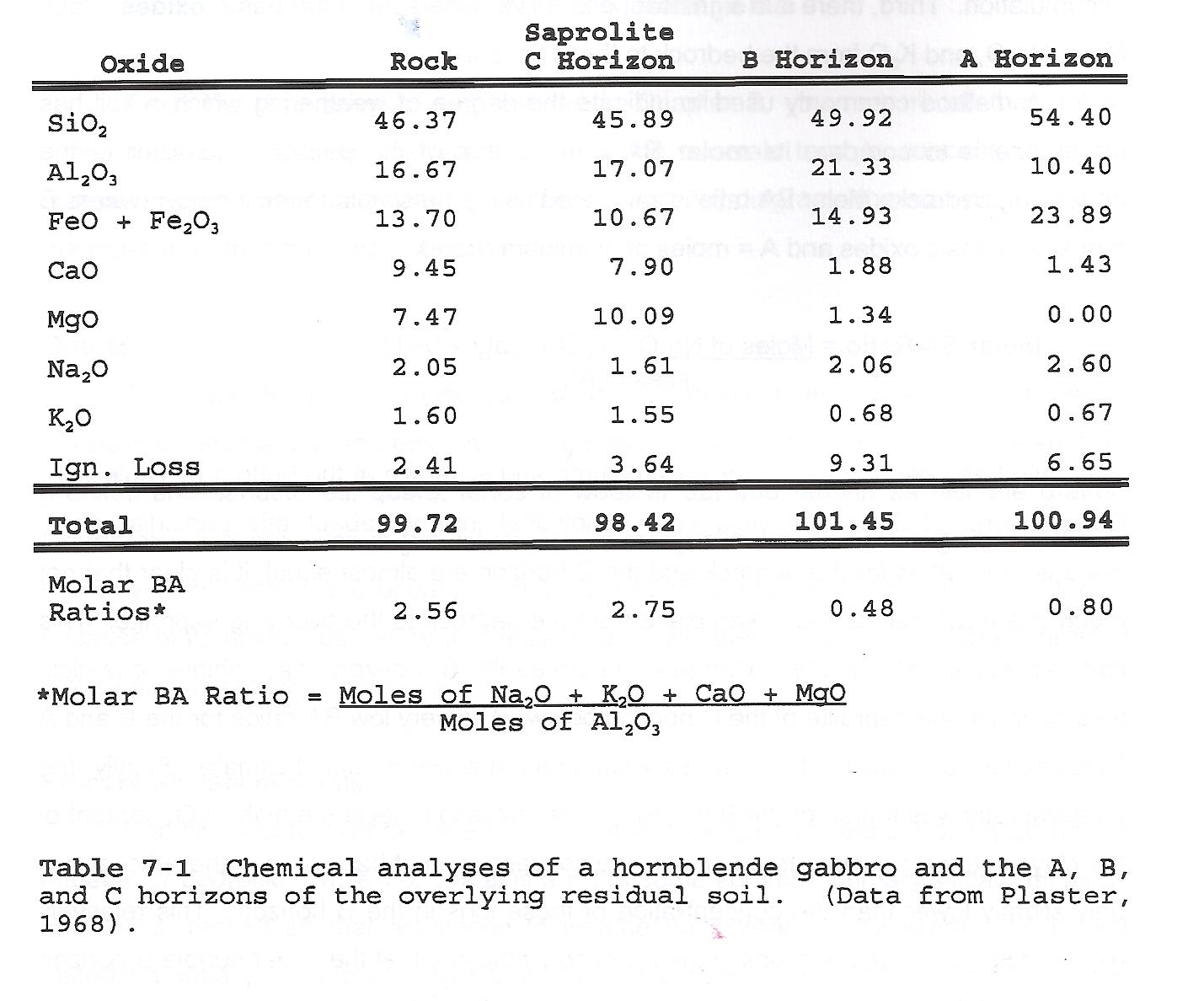 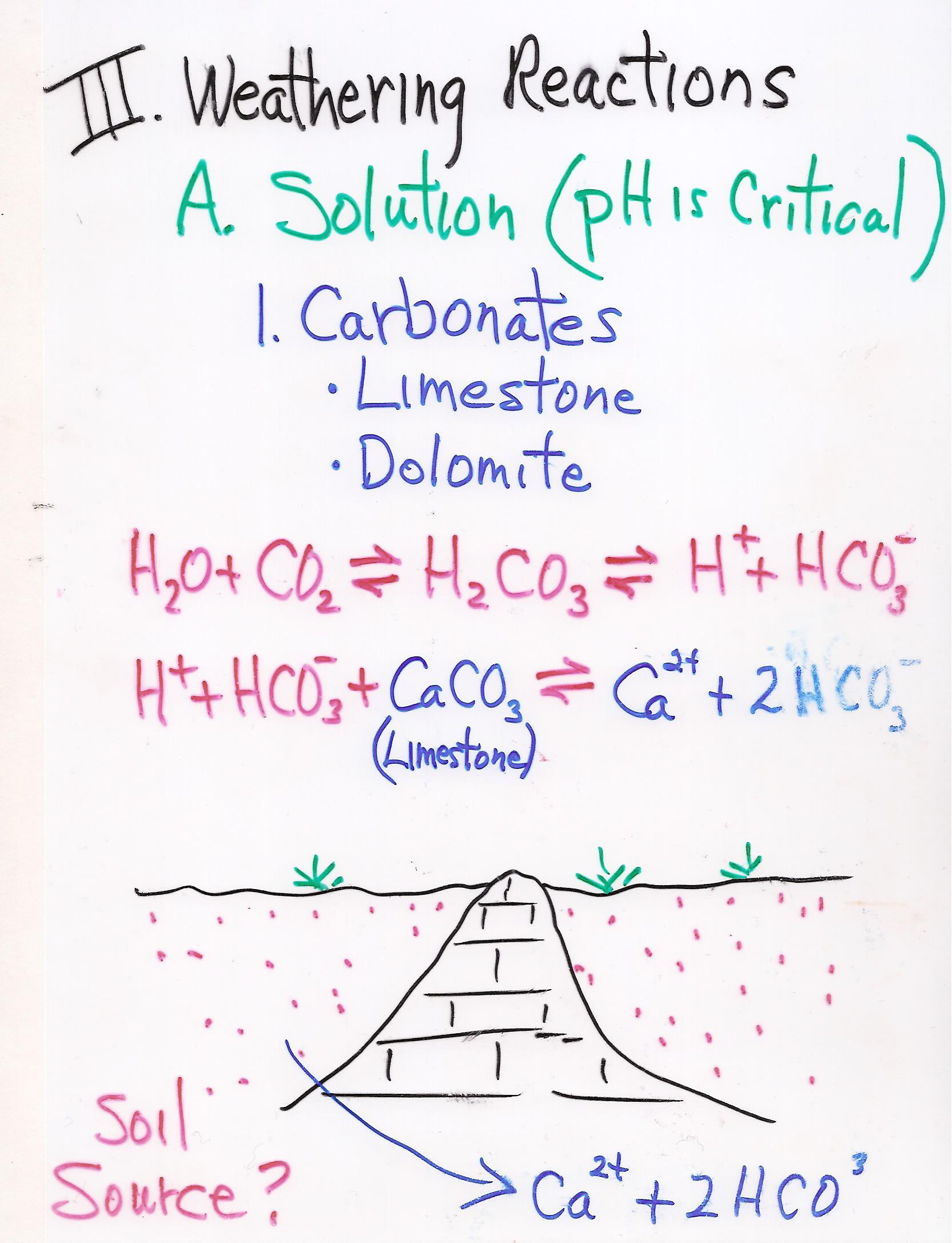 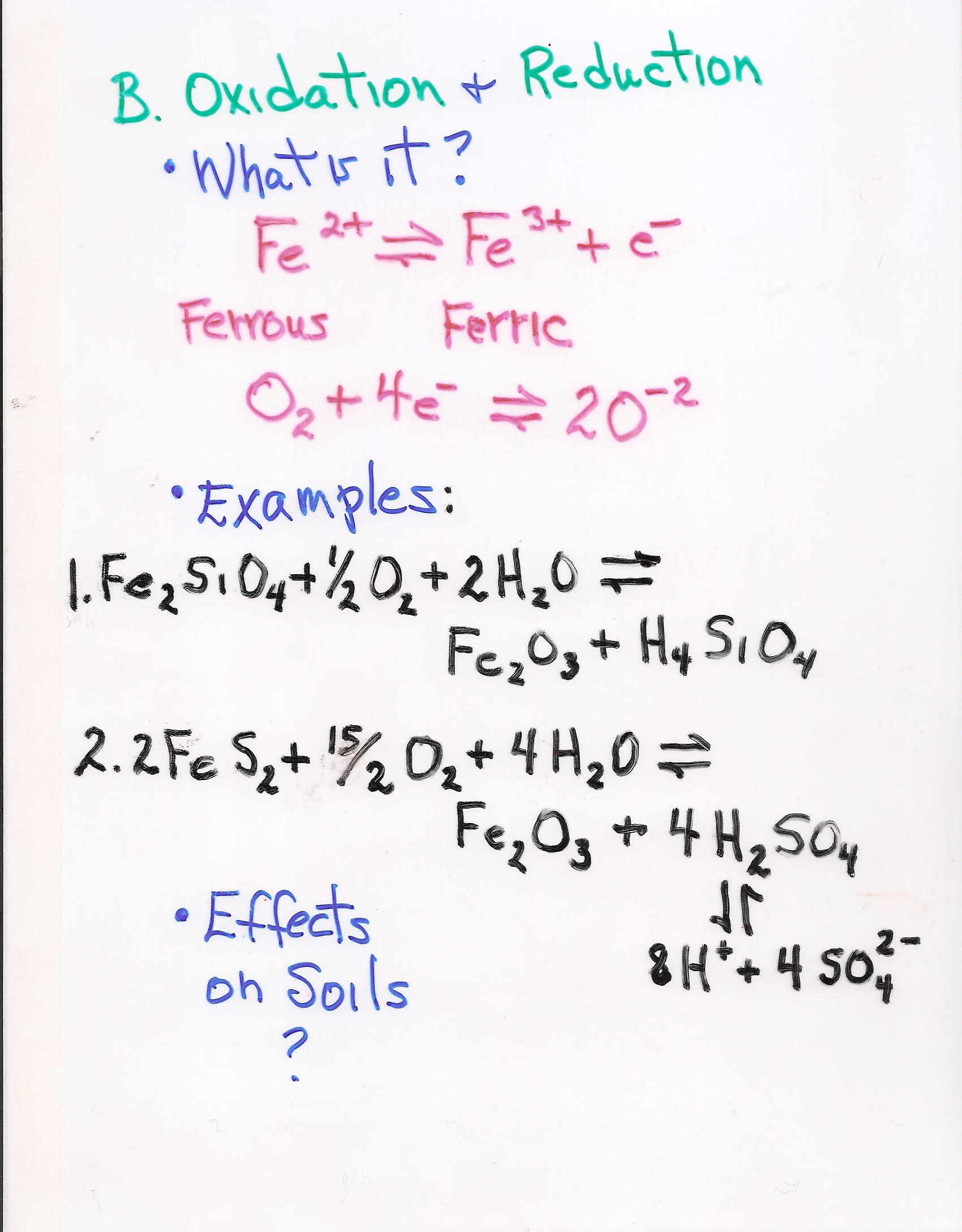 C. Hydrolysis“converting a silicate mineral into a clay via water”
2KAlSi3O8      + 2 H2CO3         + H20  =  
Orthoclase     Carbonic Acid          Water
 
H4Al2Si2O9 + 2K+  + HCO3-  +       4 H4SiO4 +  OH-
Kaolinite                   Bicarbonate   Silicic Acid
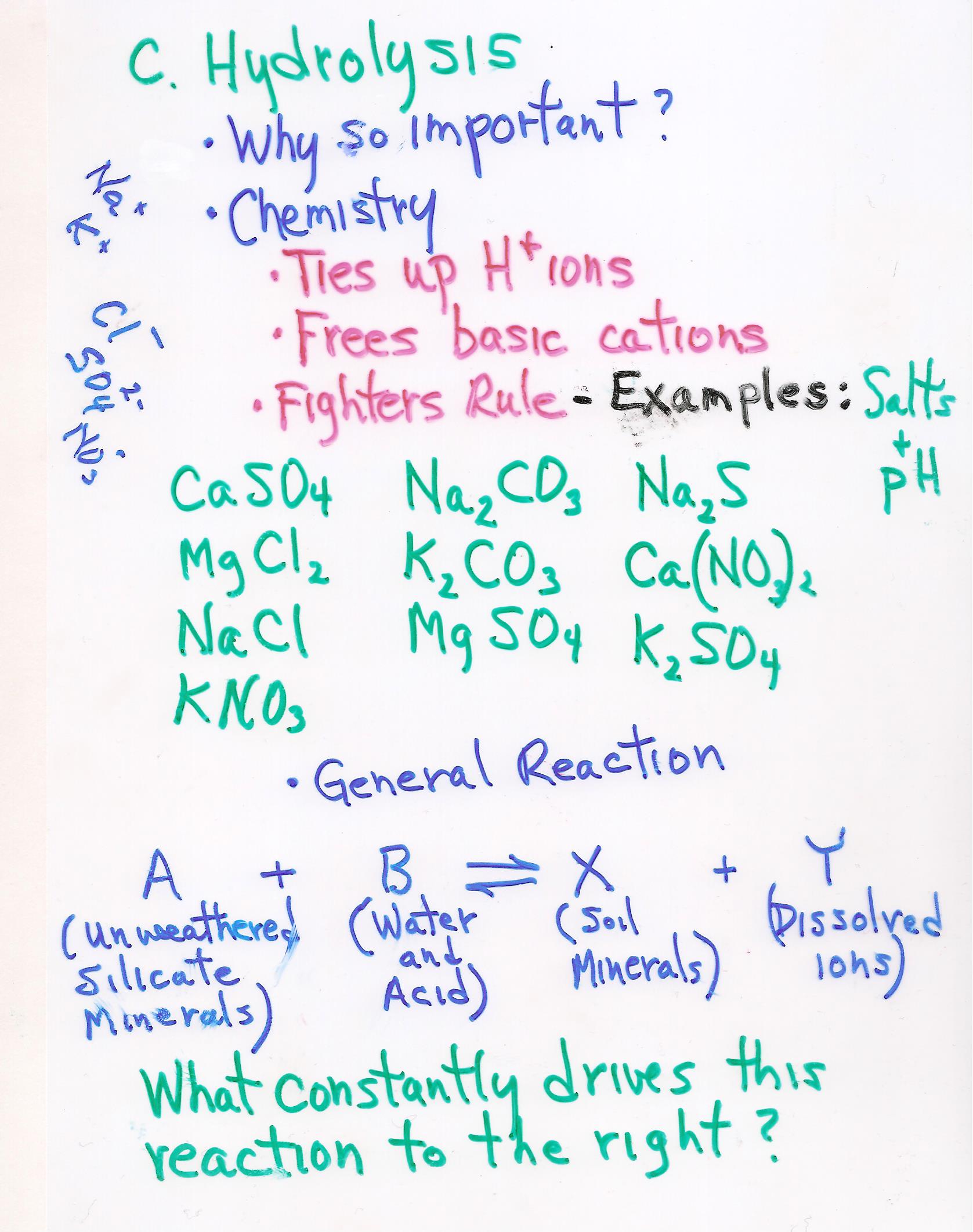 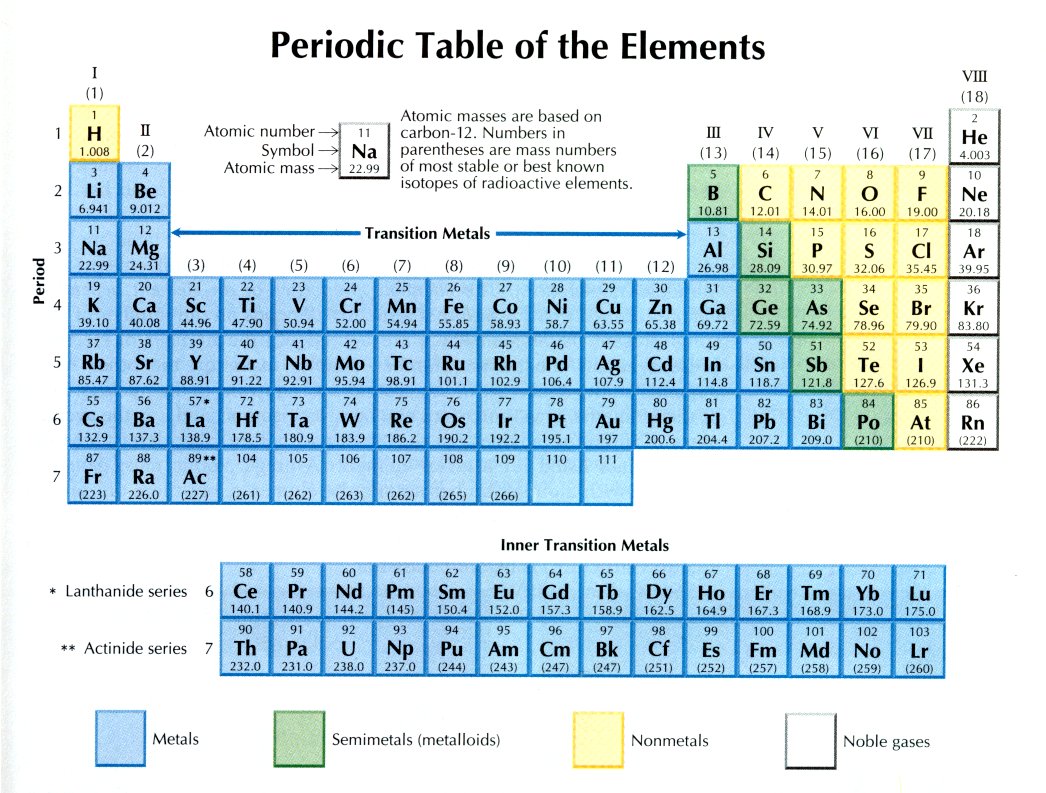 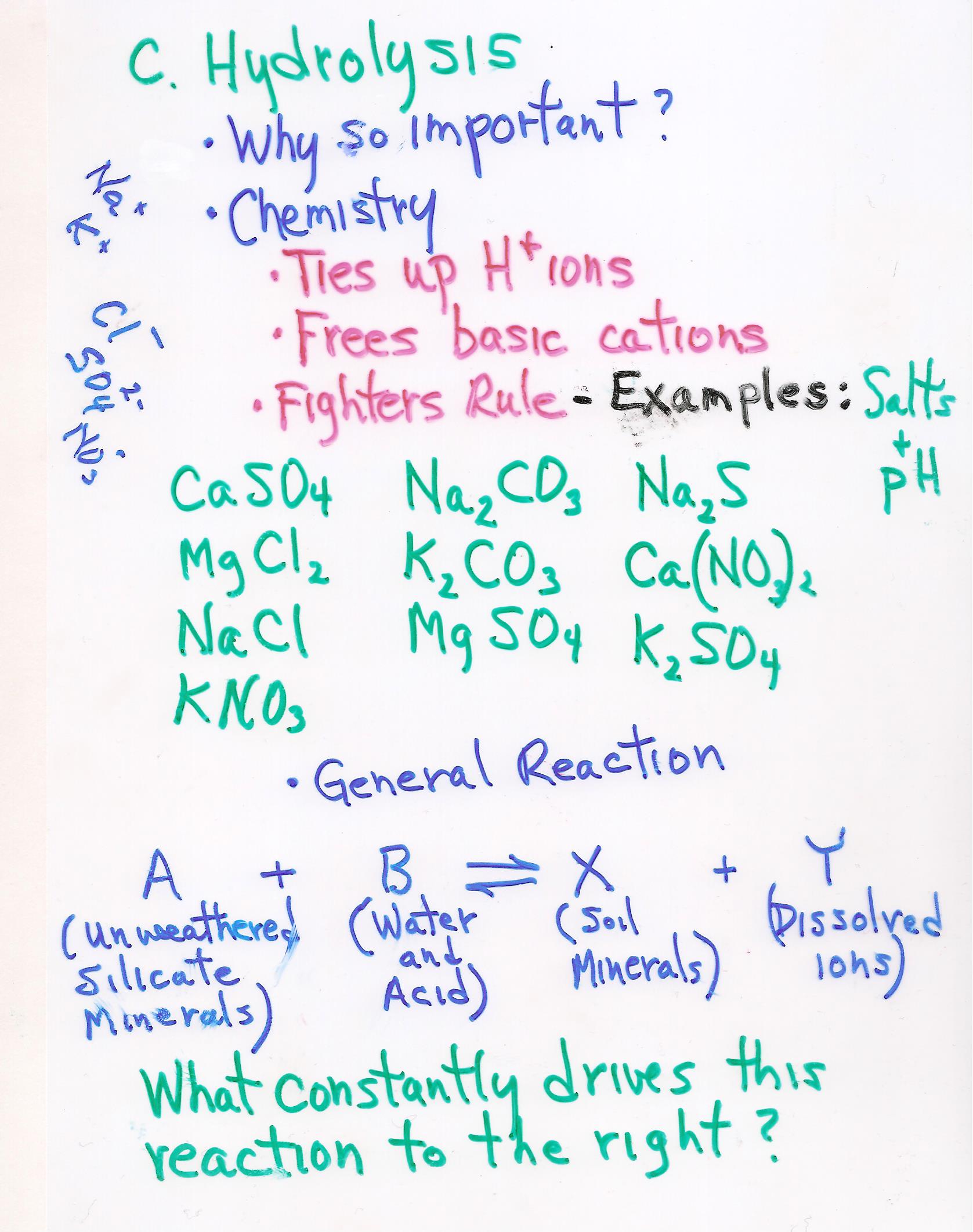 HCl - hydrochloric acidHNO3 - nitric acidH2SO4 - sulfuric acid
LiOH - lithium hydroxide
NaOH - sodium hydroxide
KOH - potassium hydroxide
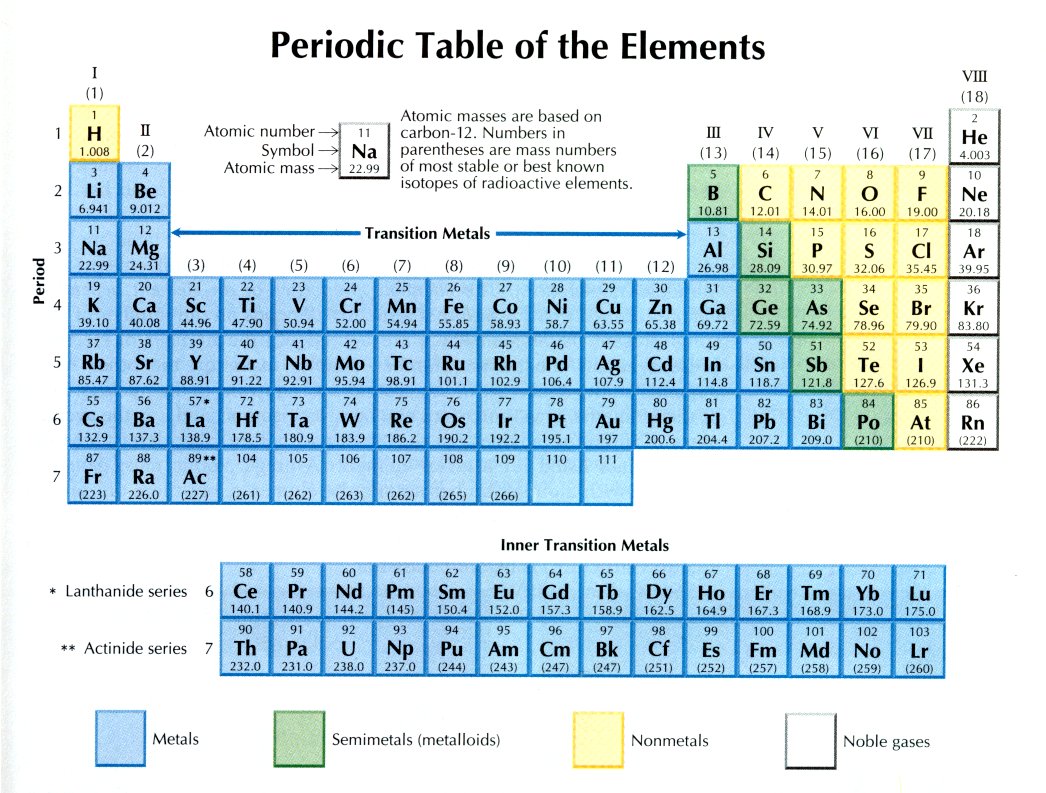 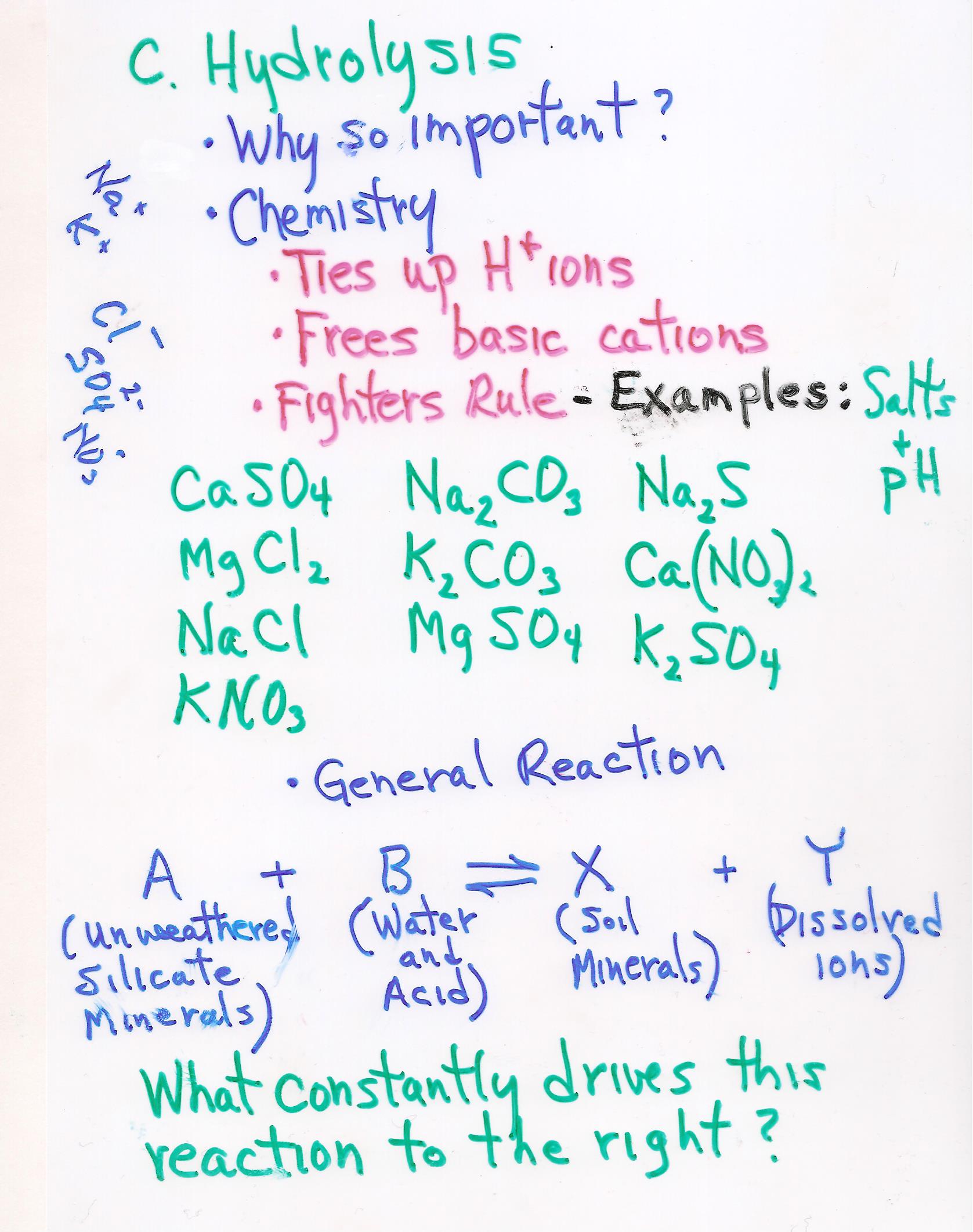 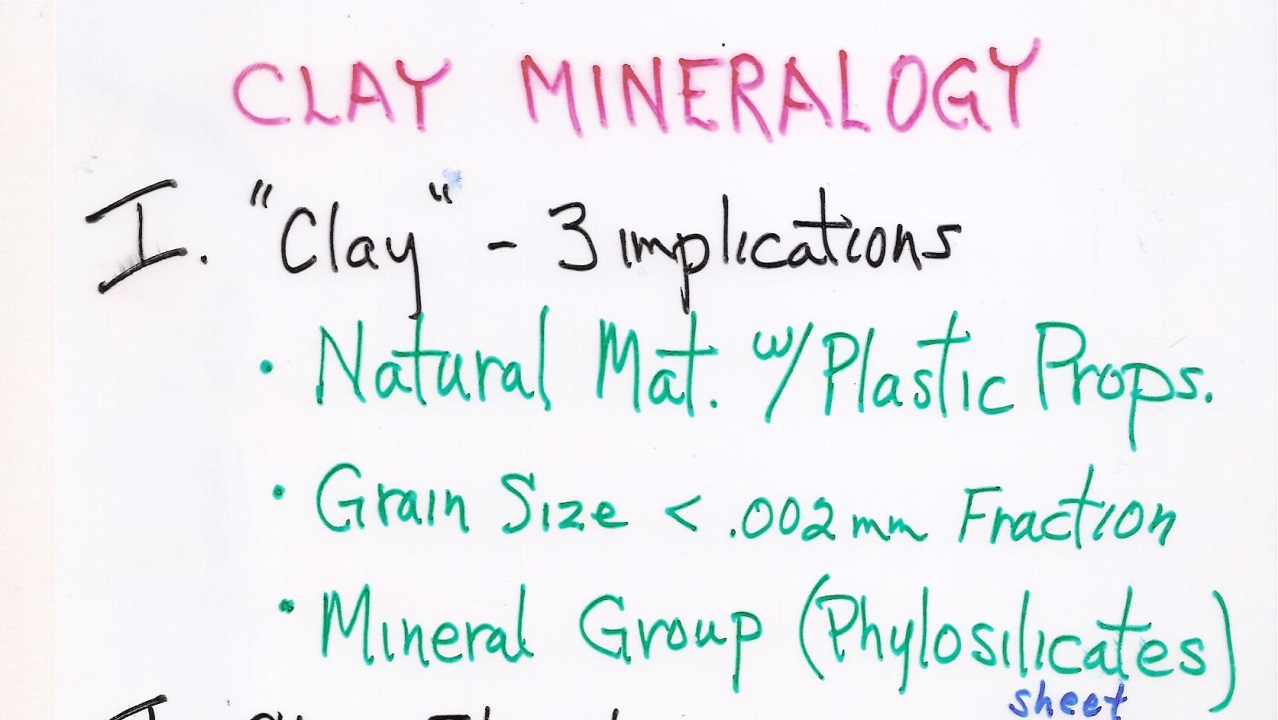 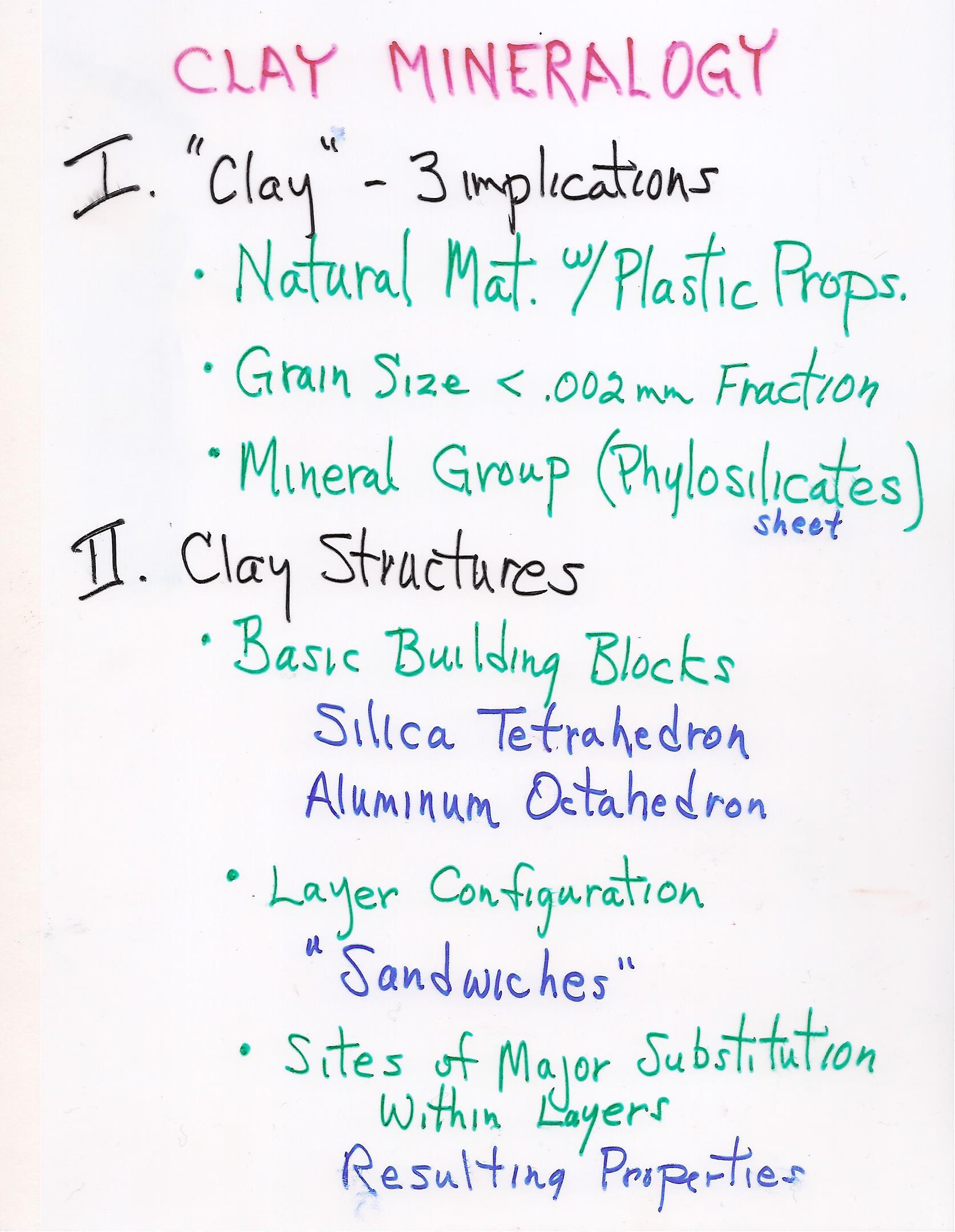 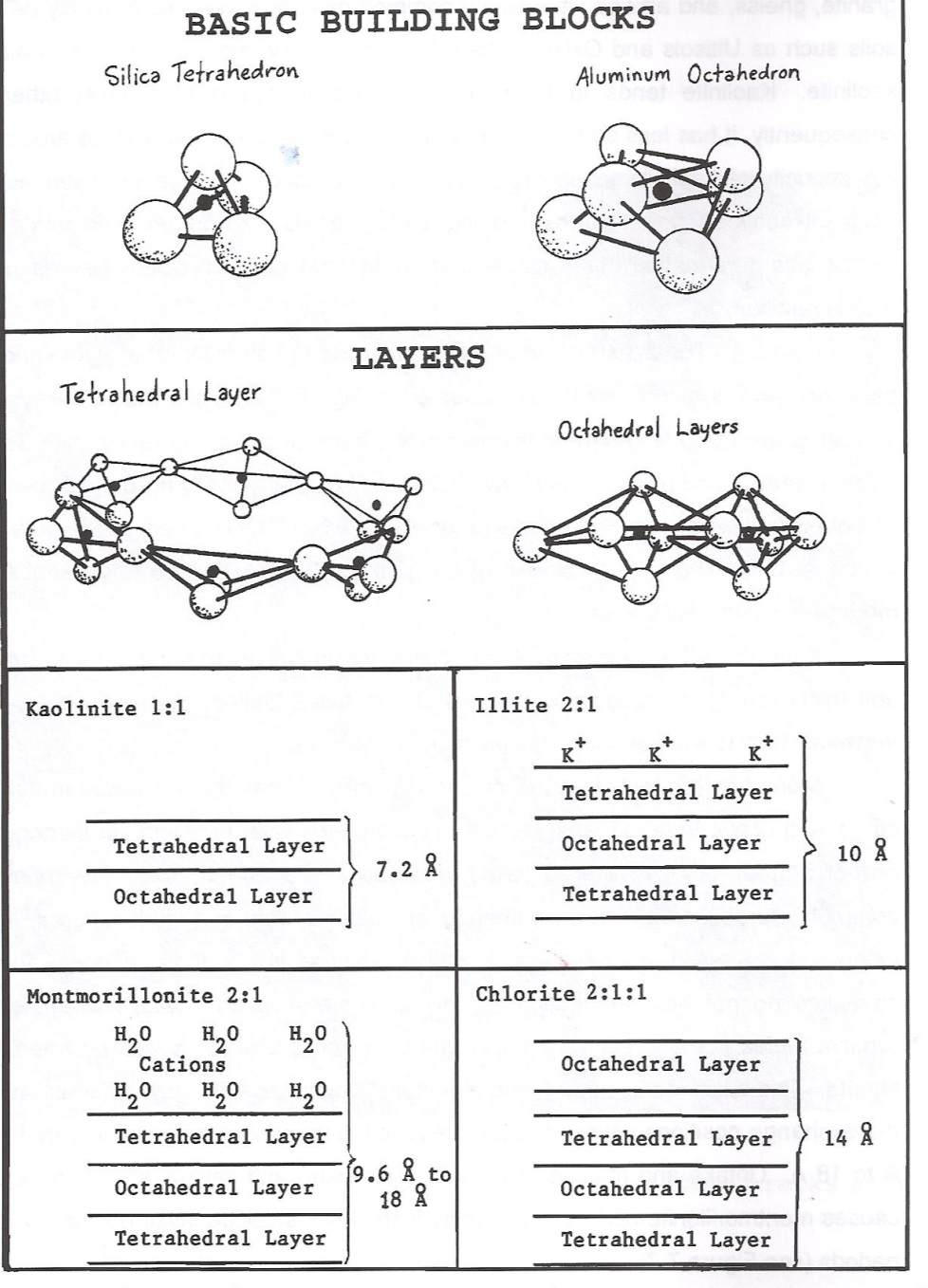 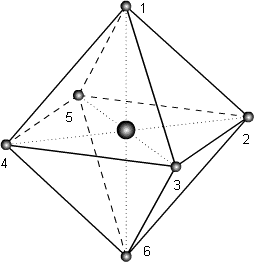 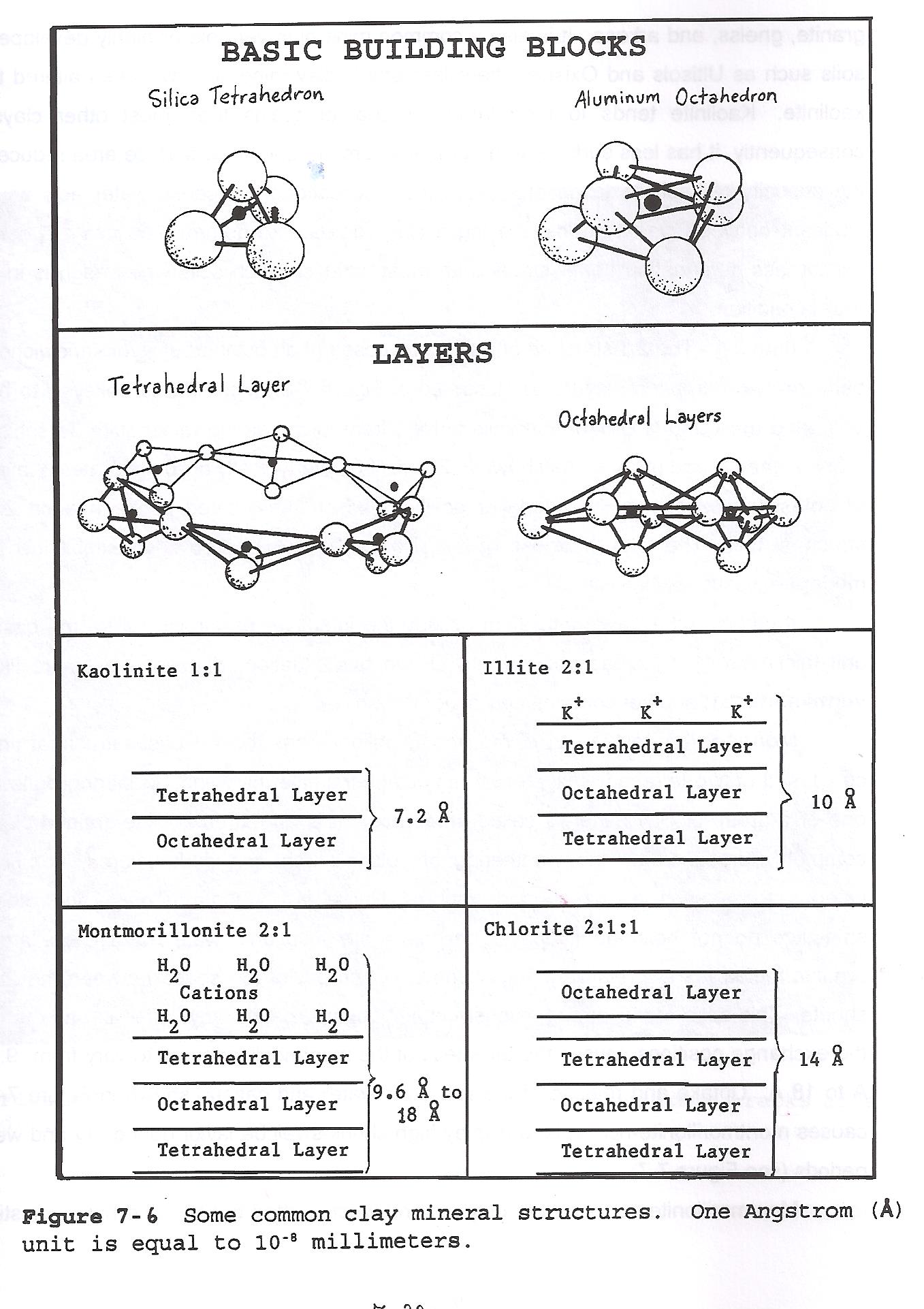 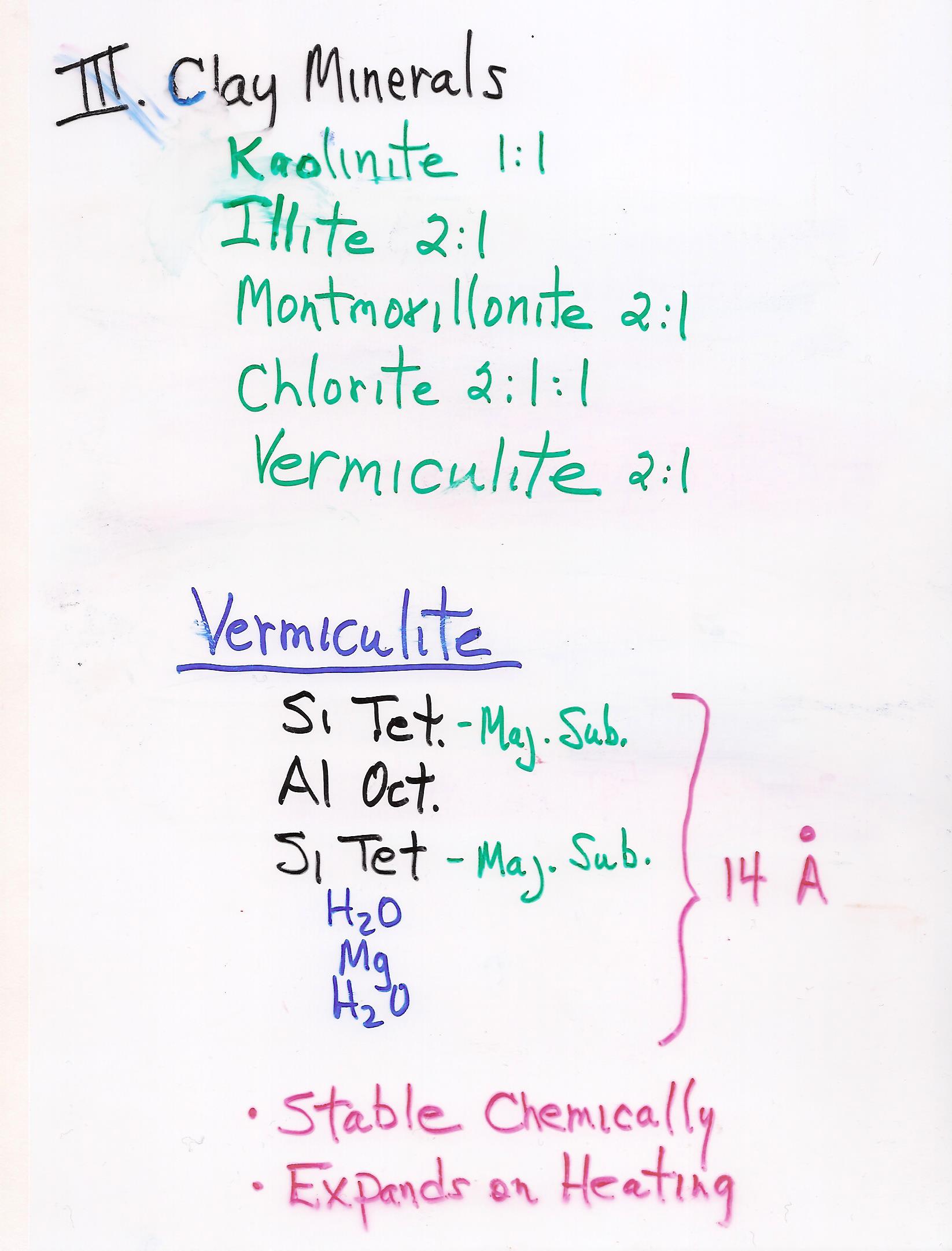 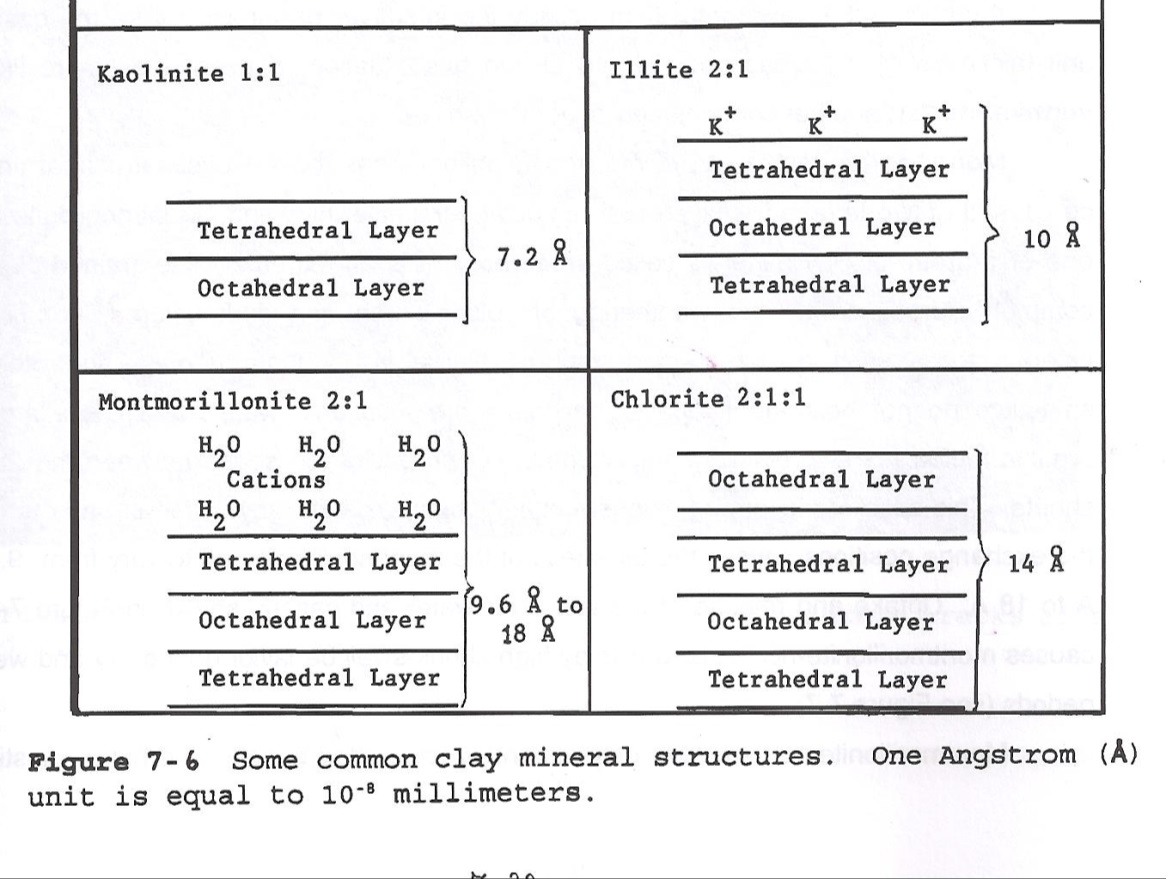 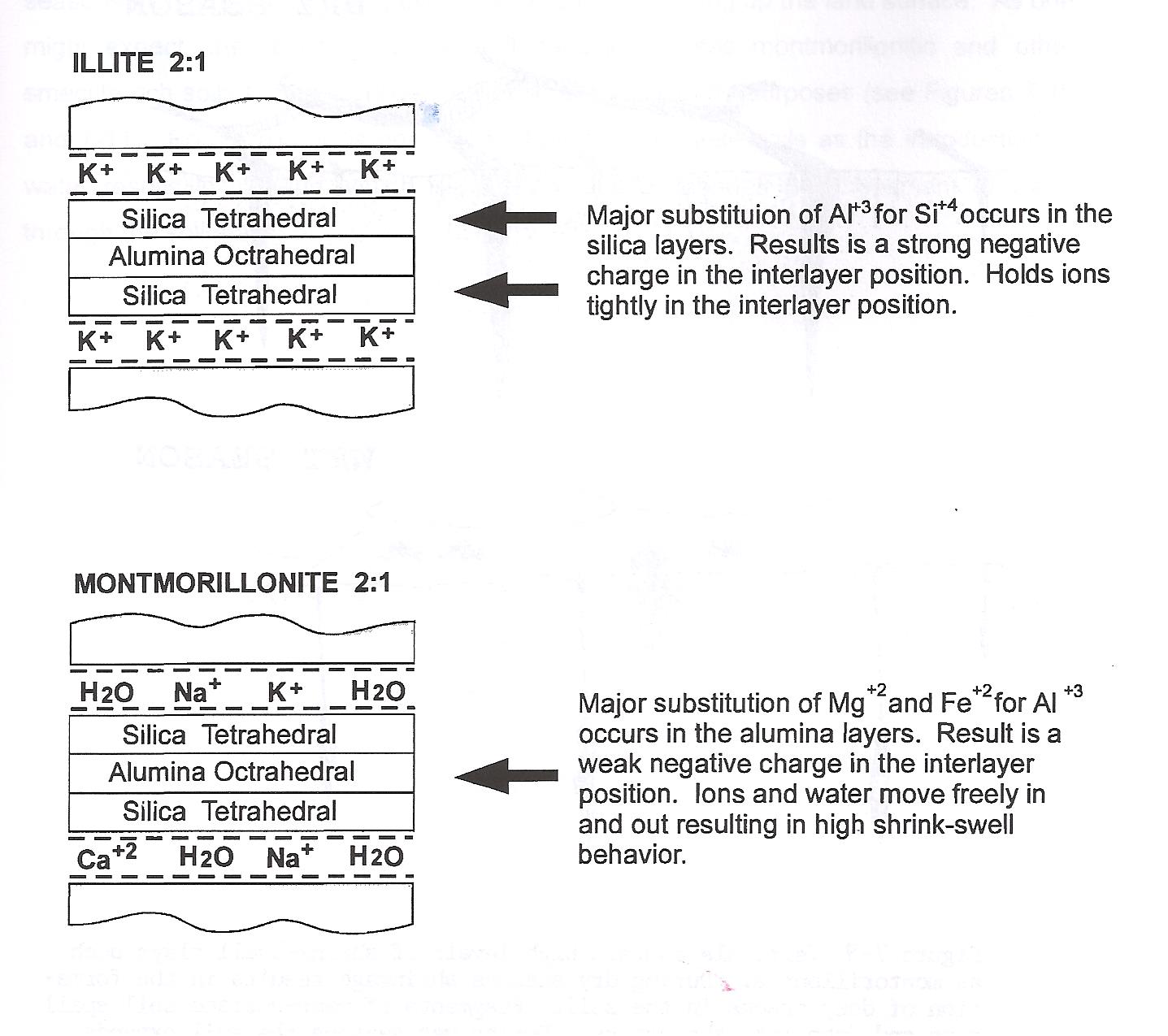 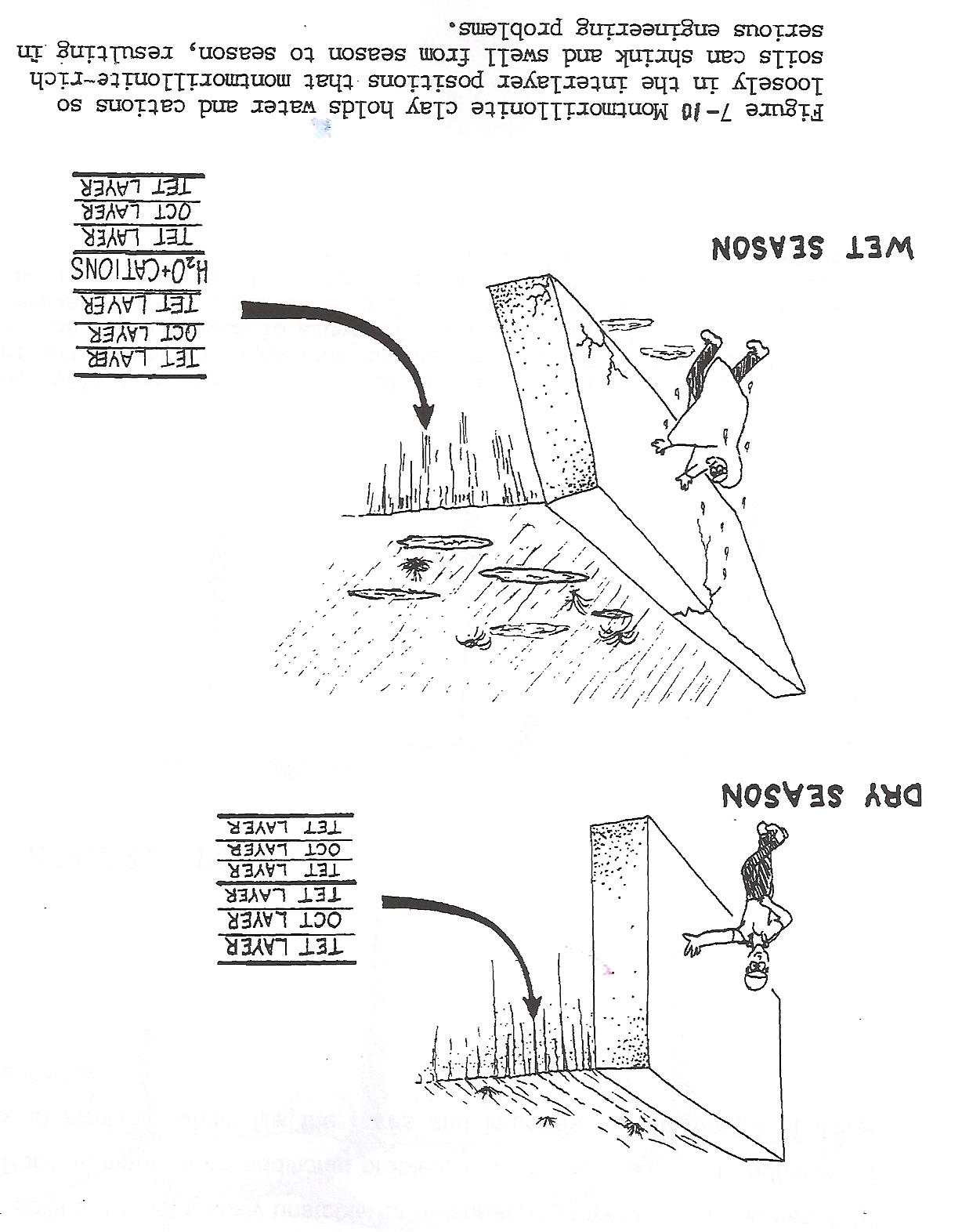 Cation Exchange Capacity (CEC):
The amount of exchangeable cations that a given weight of soil is capable of holding
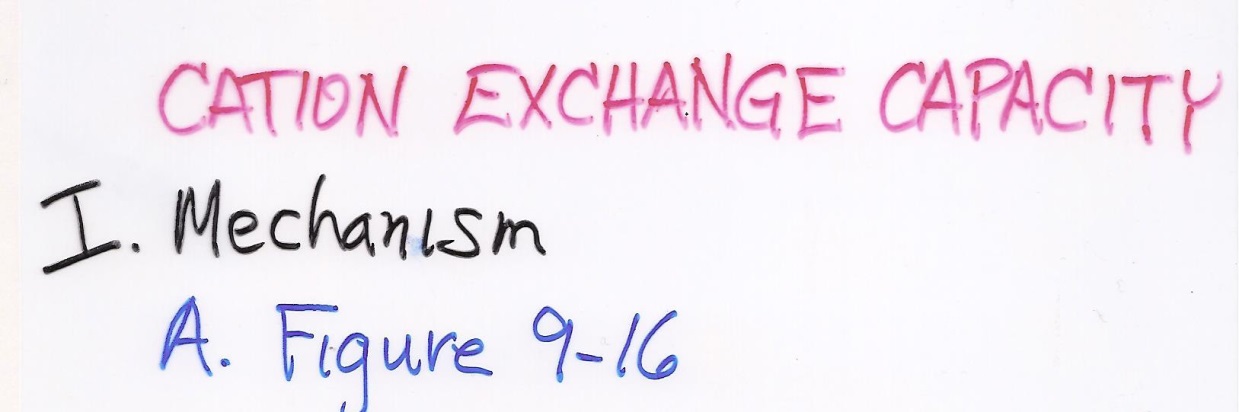 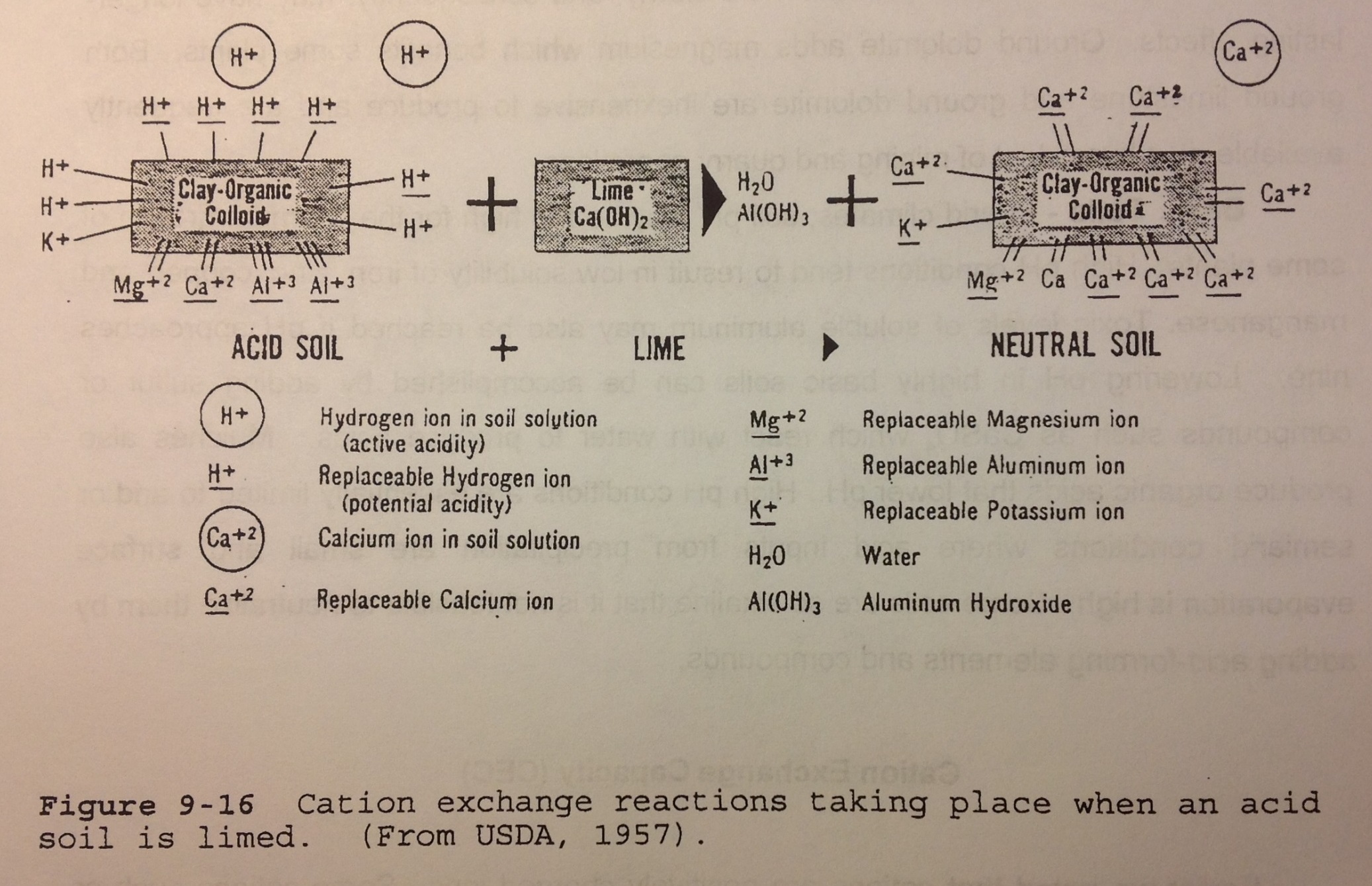 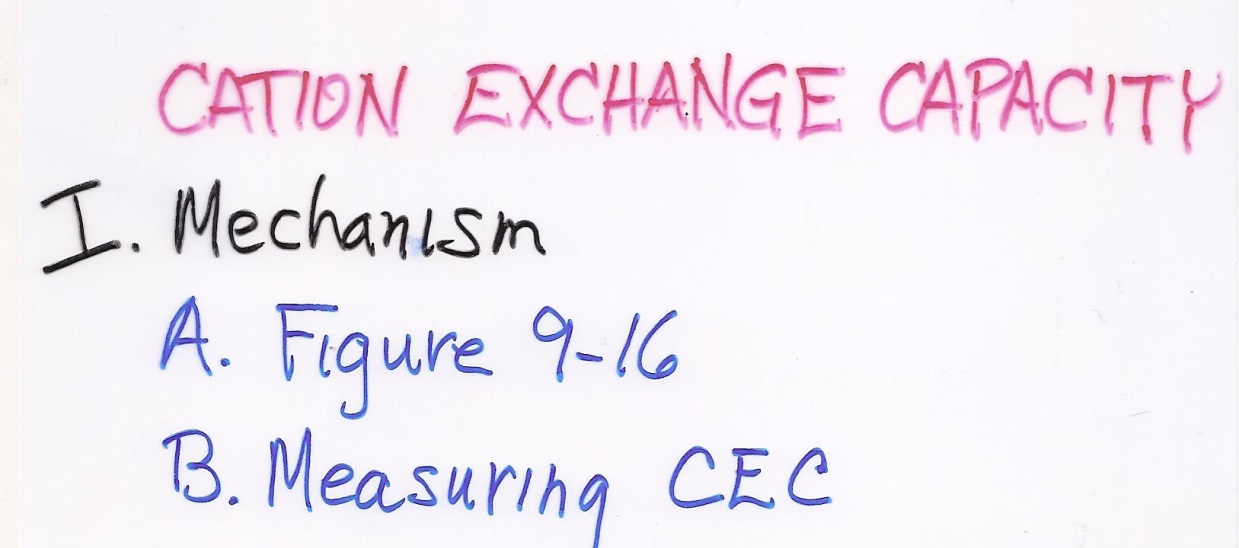 Cmol = ‘centimole’  1/100 of a mole
CEC is measured in units of Cmol/kg, which replaces milliequivilents (meq)/100 g.
Cation Exchange Capacity (CEC): The amount of exchangeable cations that a given weight of soil is capable of holding.
CEC is measured in units of Cmol/kg, which replaces milliequivilents (meq)/100 g.

Wt. of 1 meq. = mole weight (g)
		       charge of ion * 1000

For example: the weight of 1 meq. of calcium is:

1 meq. Of Ca2+ = 40.08 g	= 0.02 g
		          (2) * 1000
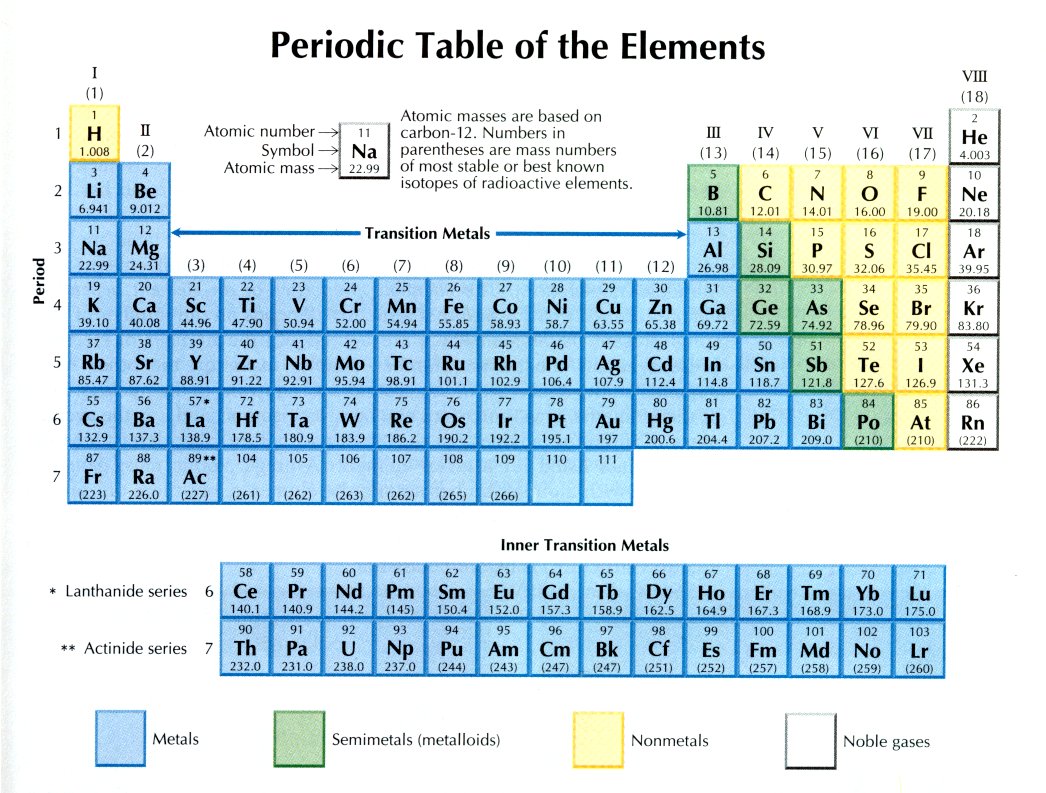 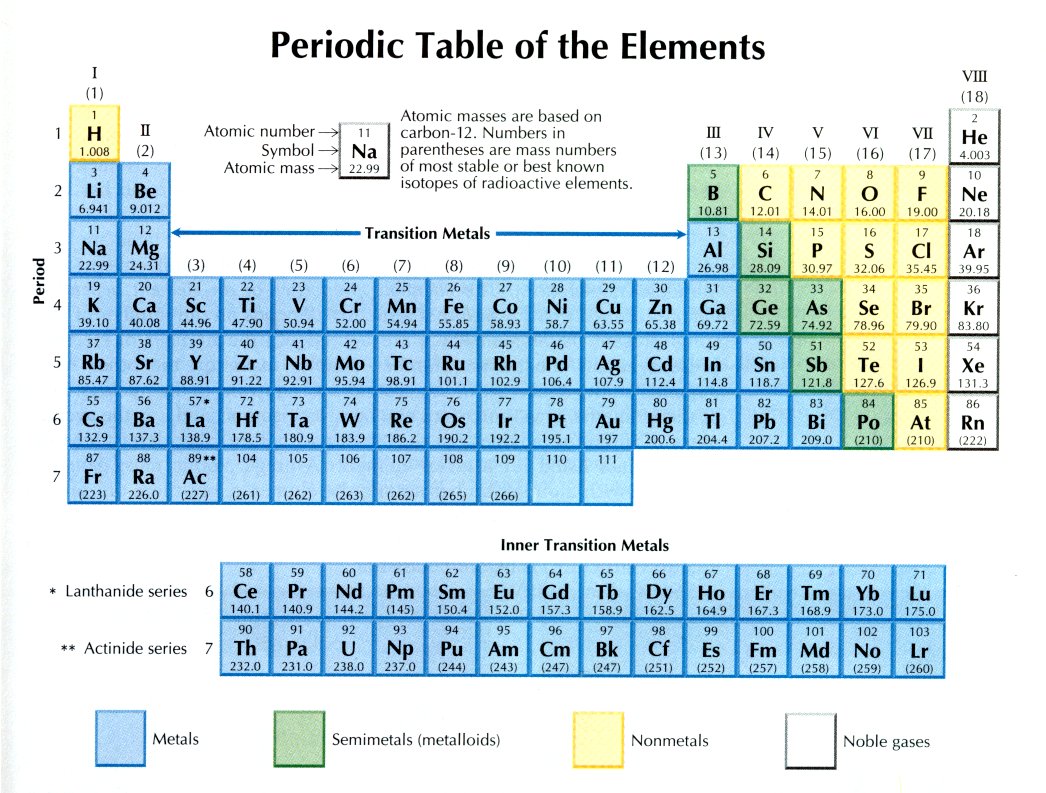 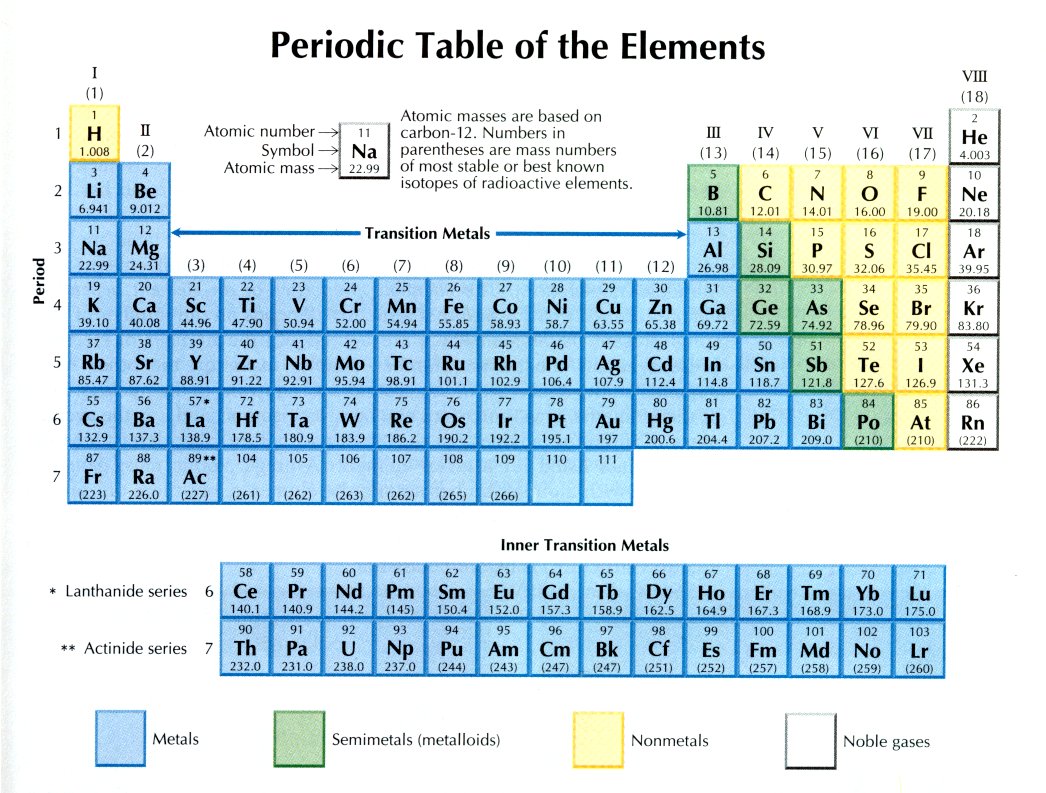 Ex: the weight of 1 meq. of calcium is:
1 meq. Of Ca2+ = 40.08 g	= 0.02 g
		          (2) * 1000
So….the CEC of a soil containing 1.0316 g of exchangeable Ca2+ per 100 g of soil is:

(wt. of exchangeable Ca2+)   =	1.0316 g 
 (wt. of 1 meq. of Ca2+) 		0.02
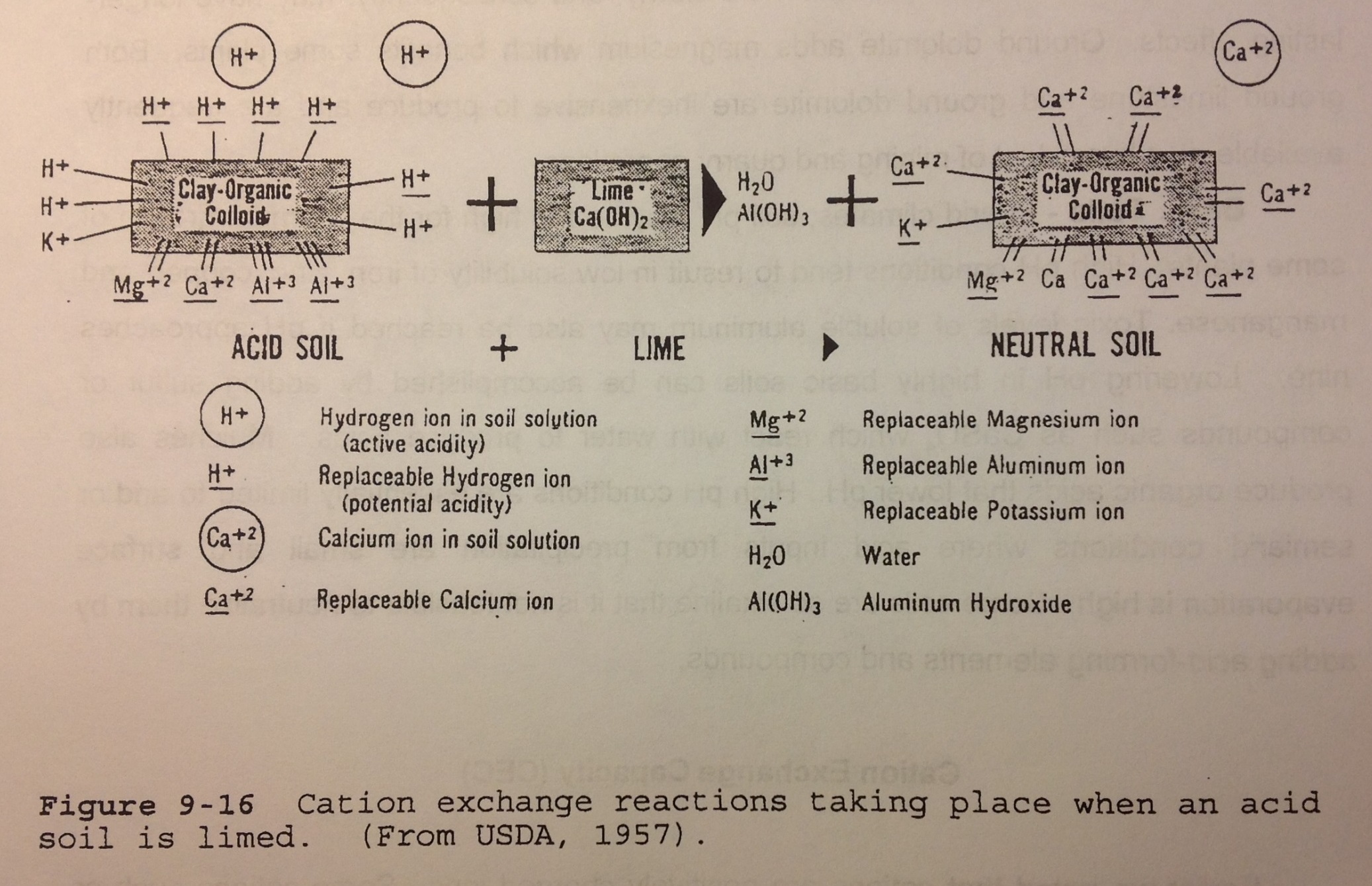 1.0316 g Ca used 
via Adhesion
Ex: the weight of 1 meq. of calcium is:

1 meq. Of Ca2+ = 40.08 g	= 0.02 g
		          (2) * 1000
So….(for example) the CEC of a soil containing 1.0316 g of exchangeable Ca2+ per 100 g of soil is:

(wt. of exchangeable Ca2+)   =	1.0316 g 
 (wt. of 1 meq. of Ca2+) 		0.02

= 51.58 meq.
=51.58 meq. per 100 g, or 51.58 Cmol/kg
C. CEC Capacities
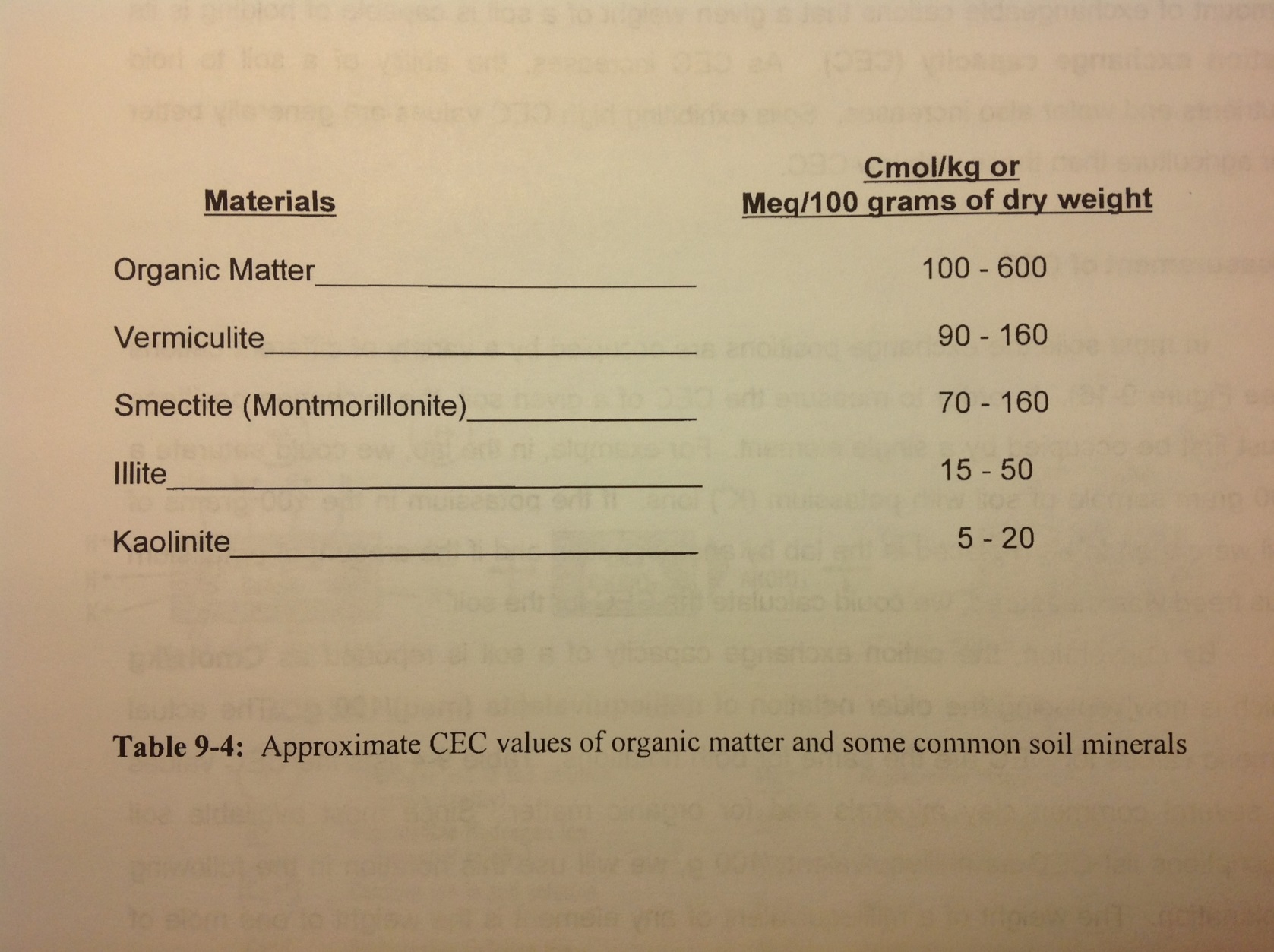 Base Saturation
Base Saturation: the percentage of cation exchange capacity of a soil occupied by basic cations (other than hydrogen and aluminum).

In general, the higher the base saturation, the higher the pH of the soil.

Why important?
Plant growth
Plant protection
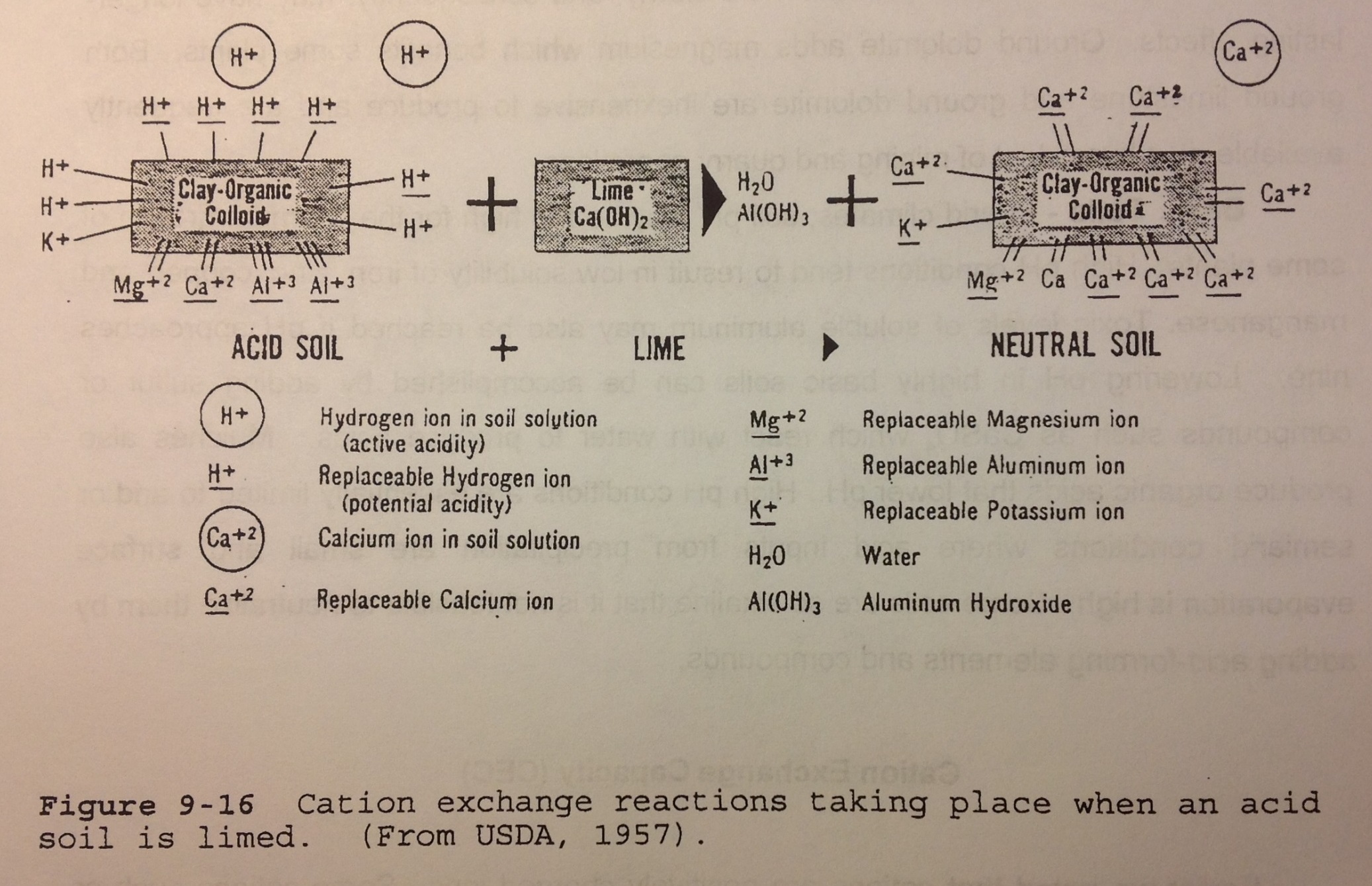 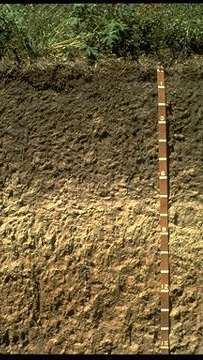 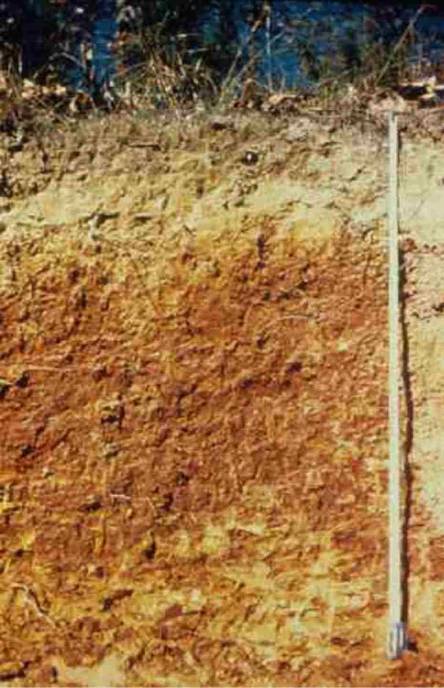 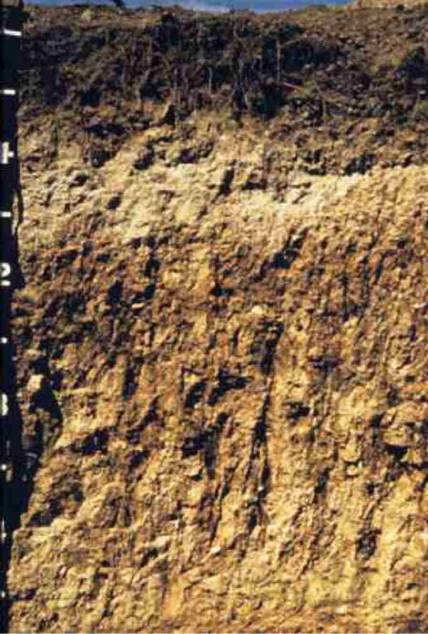 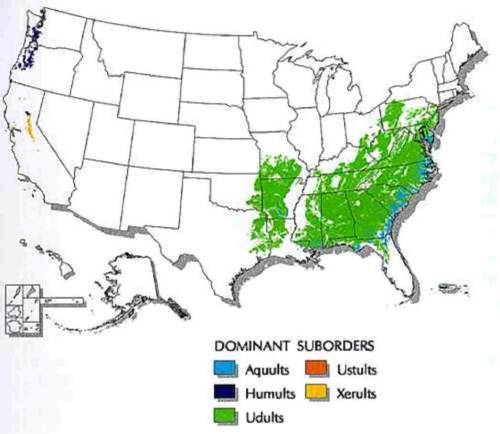 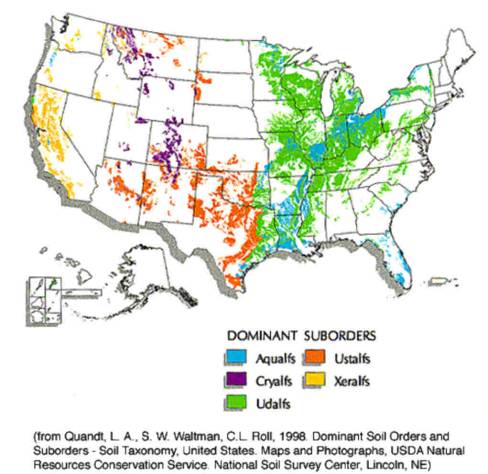 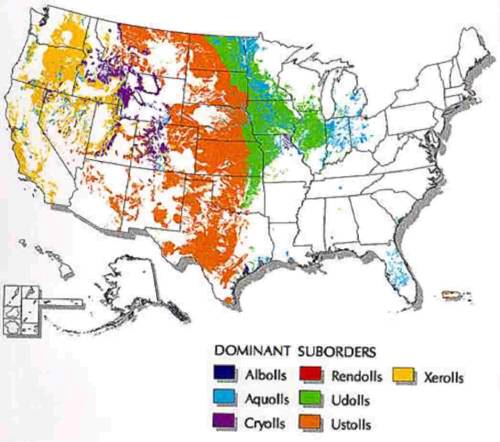 Ultisols
Mollisol
Alfisols
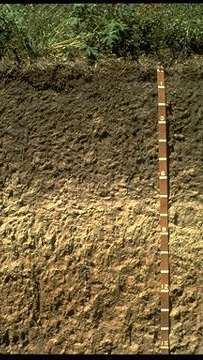 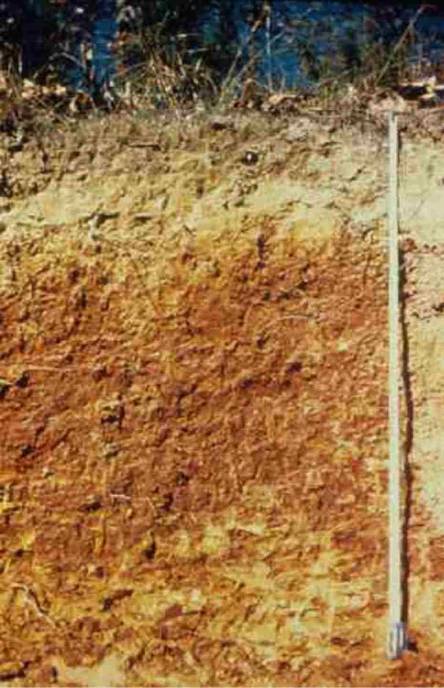 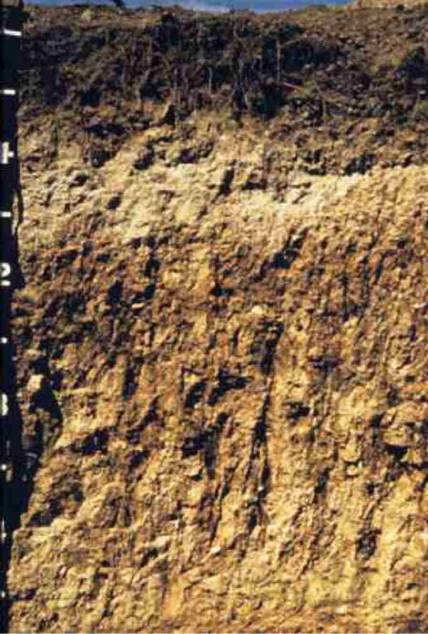 base saturation 
between 35% - 50%
base saturation 
less than 35%
base saturation 
greater than 50%
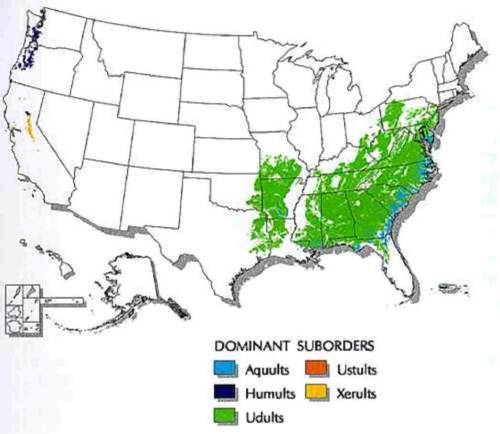 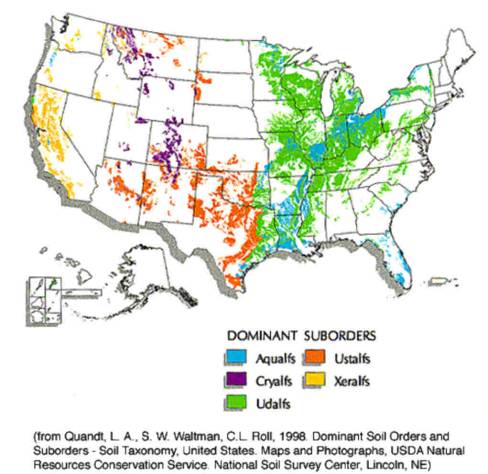 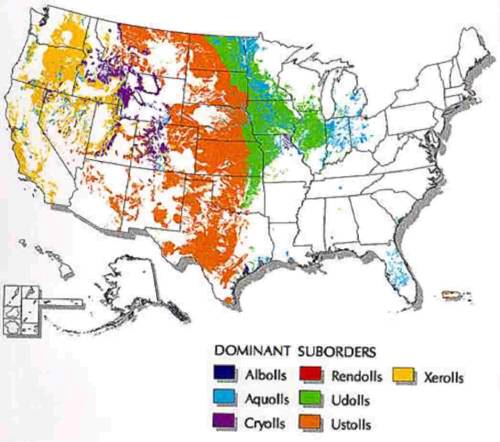 Ultisols
Mollisol
Alfisols
End of material for
Exam II